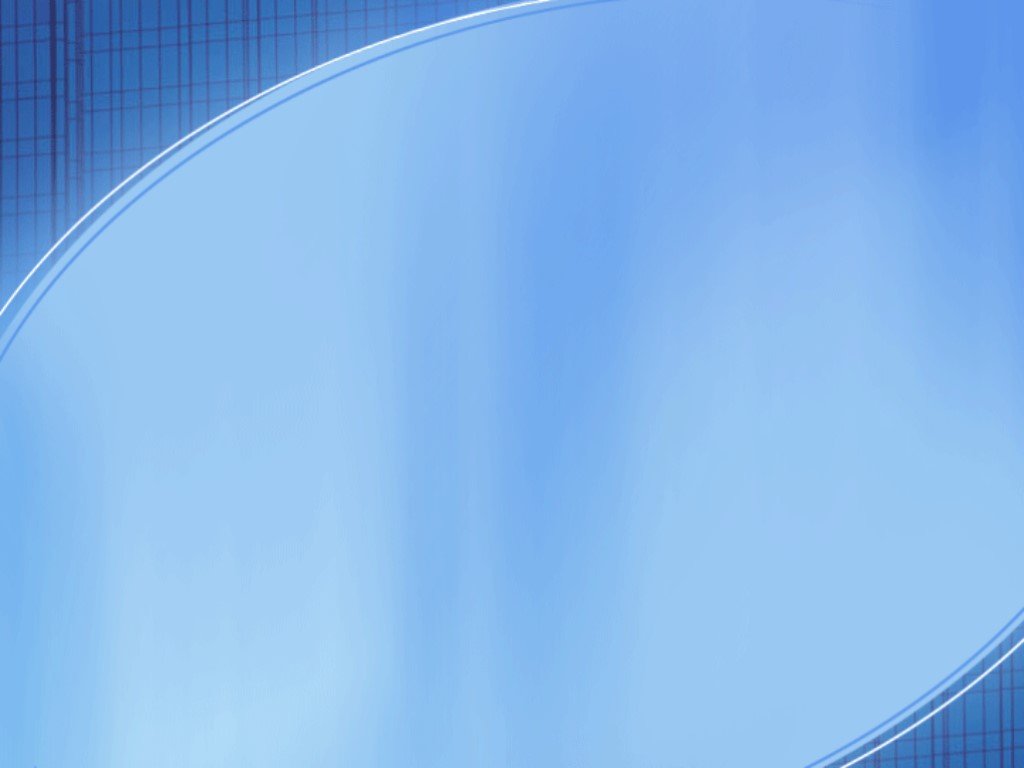 Почетные люди города Реж
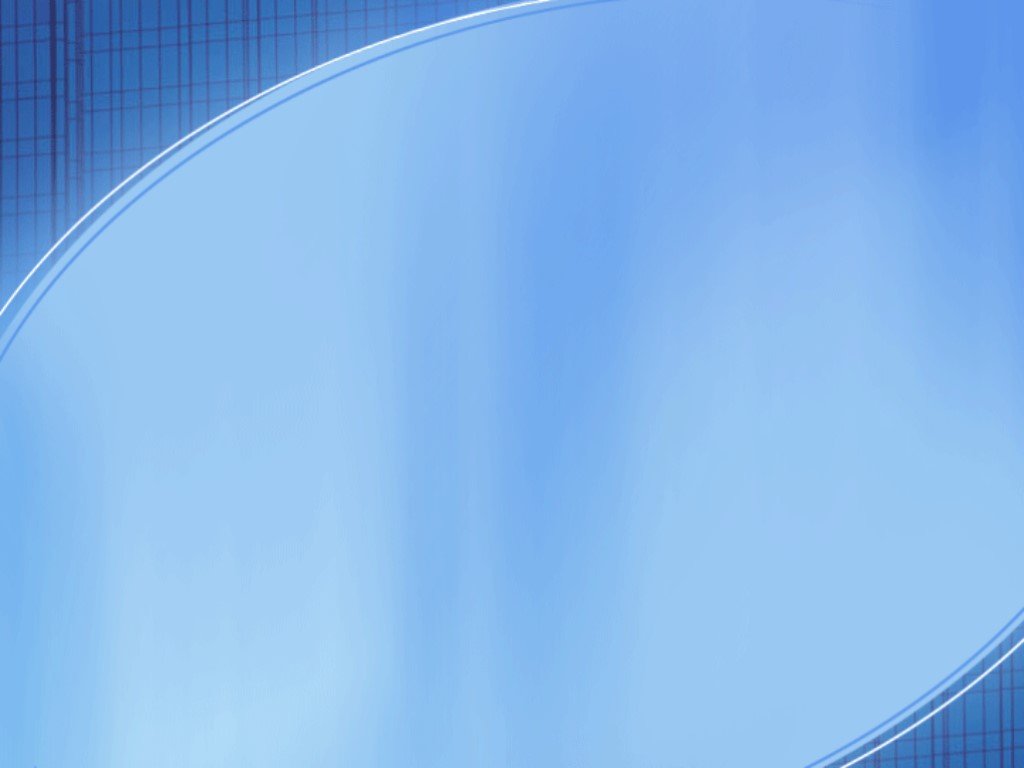 Реж – это, прежде всего, люди. Здесь живут династии металлургов, врачей, педагогов, полиграфистов, животноводов. Особые заслуги режевлян перед городом отмечаются присвоением им звания «Почетный гражданин города Реж».
И сегодня мы с вами познакомимся с жителями нашего города, кому присвоено это почетное звание.
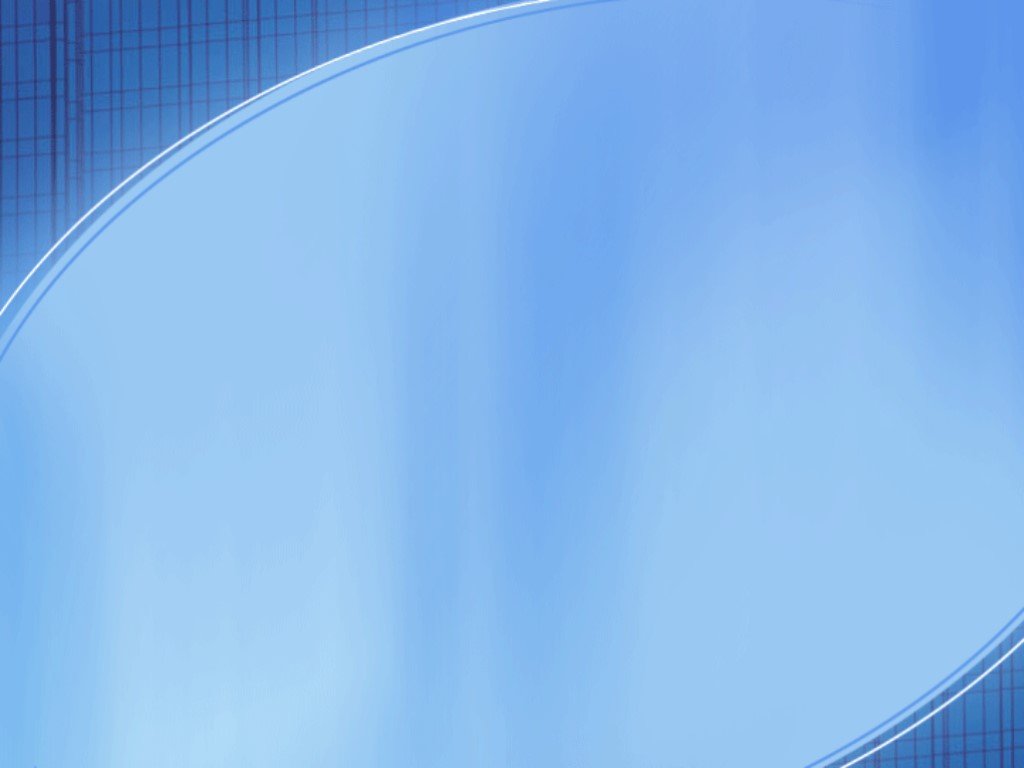 Алферьев Василий Емельянович.
Алферьев Василий Емельянович 
(1899 – 1987) 
Почётный гражданин города Режа.  
Звание «Почётный гражданин города Режа» присуждено Решением 2 сессии 17 созыва Режевского городского Совета народных депутатов РСФСР от 12.06. 80 г., за особые заслуги в развитии города. 
Биография:
Алферьев Василий Емельянович родился в 1899 году в семье крестьянина. В 1911 году после окончания сельской школы началась его трудовая биография. Алферьев В. Е. проработал 36 лет на партийной, советской и хозяйственной работе в нашем городе и районе
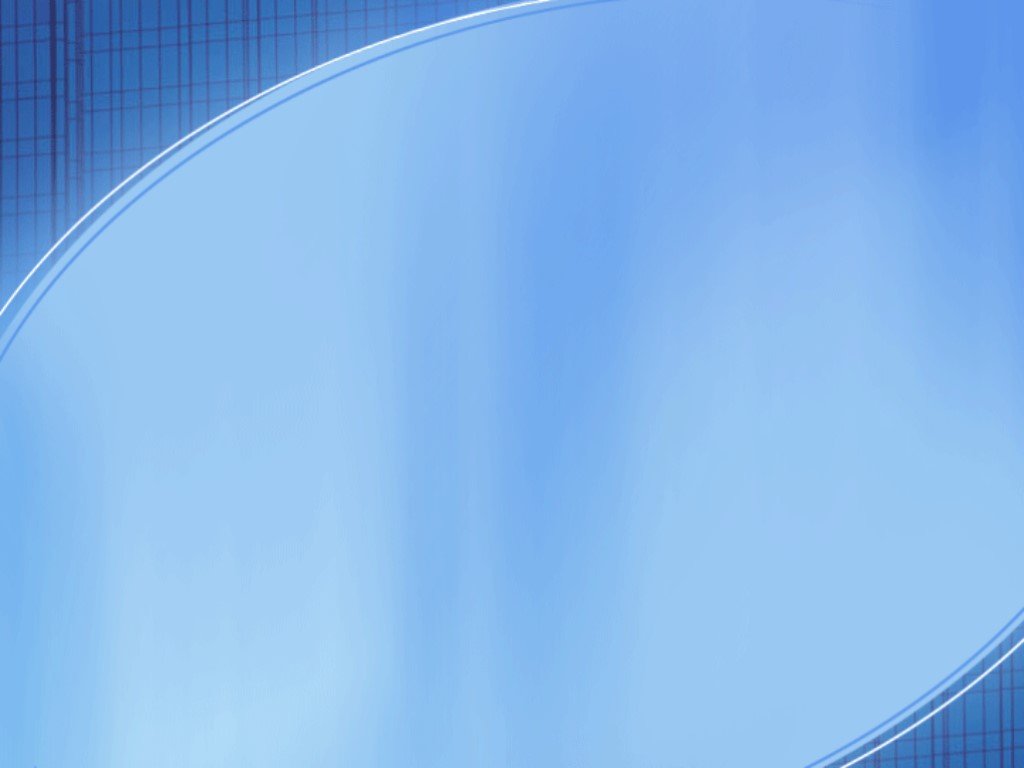 Он принимал активное участие в развитии сельского хозяйства и местной промышленности района. Старейший коммунист в городе, персональный пенсионер союзного значения Василий Емельянович активно участвовал в общественной жизни города и района. 
За достигнутые успехи Алферьев В. Е. имеет правительственные награды.
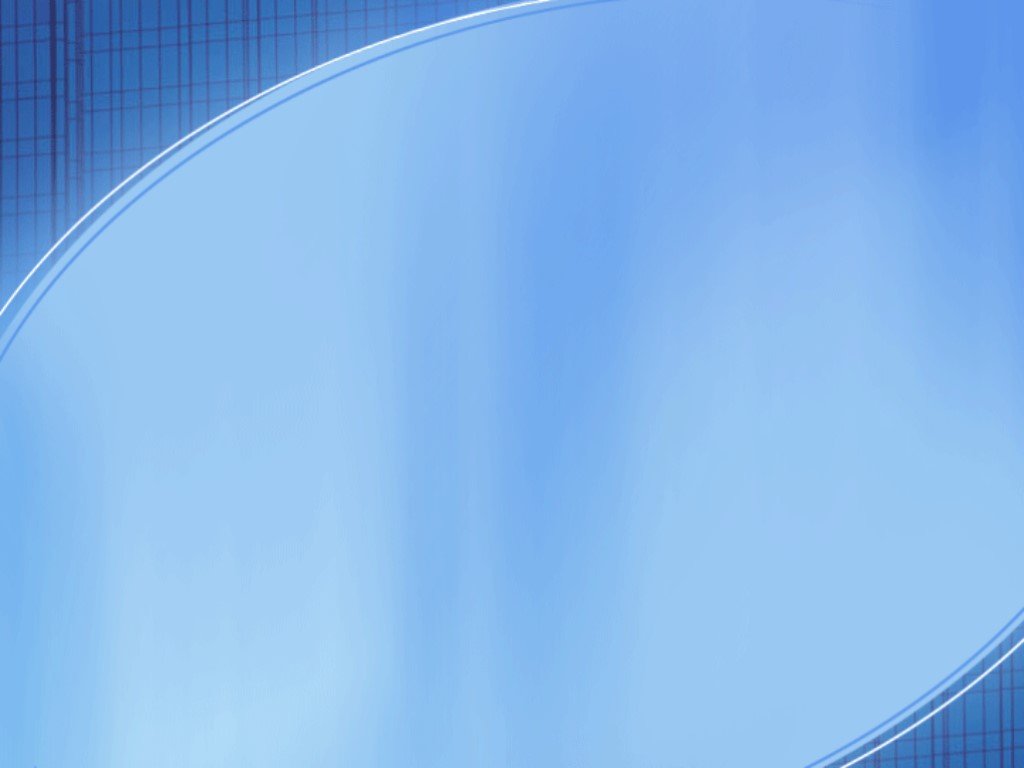 Альтах Владимир Александрович
Альтах Владимир Александрович (11.08.1939 - 23.05.2014).
 
Почётный гражданин города Режа. 
Решение президиума городского Совета народных депутатов от 04.07.1991 г. № 134, за особые заслуги в развитии города.
Биография:
Альтах  Владимир Александрович, немец по национальности, образование средне-техническое. Работал на Режевском химическом заводе с 1958 года после окончания Краснотурьинского индустриального техникума в должности кочегара 7 разряда. С 1959 года - начальником смены котельной № 1, с 1961 года по 1963 год - инженером главного энергетика, а с 1963 года -начальником котельного цеха.
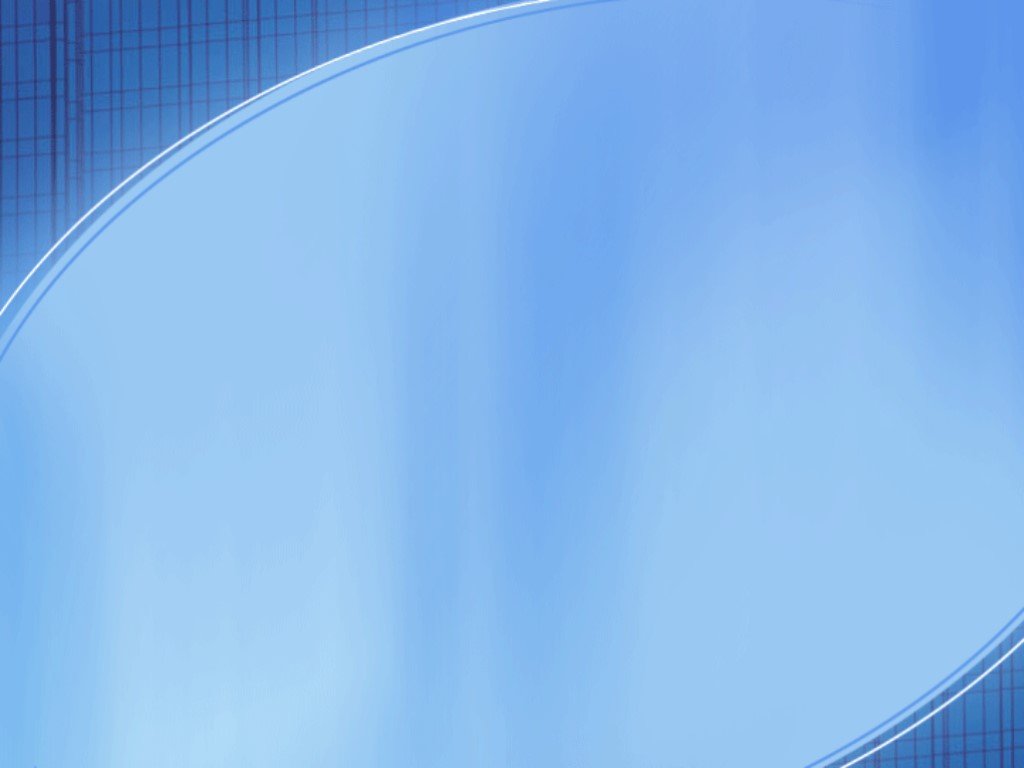 Под руководством Альтах В.А. были пущены в эксплуатацию газомазутный котел ГМ 50-1, мазутохранилище емкостью 12 тыс. тонн с мазутонасосной станцией и сливной эстакадой, произведена реконструкция двух котлов К 50-40 для возможности сжигания в них мазута.
 
Среди коллектива завода Альтах Владимир Александрович пользовался авторитетом. За период работы на заводе имеет 104 поощрения. Награжден орденом "Знак почета". В 1982,1985 году за хорошую работу получил благодарность Министерства машиностроения СССР.
В 1984 году присвоено звание "Ветеран труда завода" с занесением в Книгу Почета.
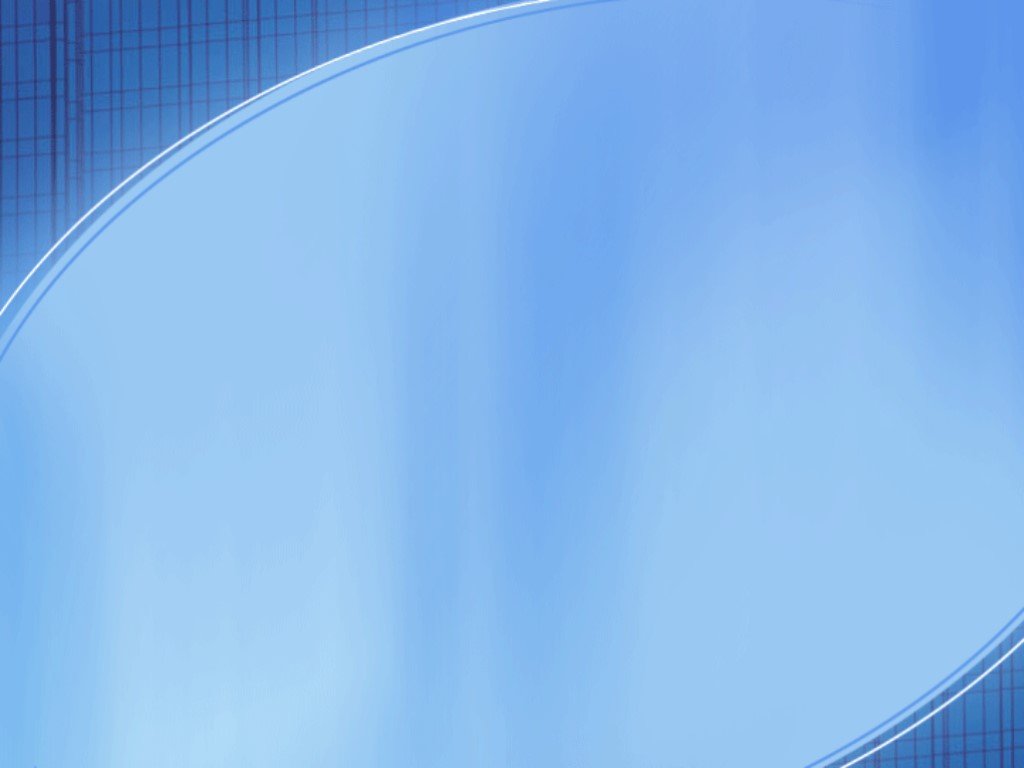 Антонов Виктор Александрович.
Антонов Виктор Александрович 
(1934 -  1994)
 
Почётный гражданин города Режа. 
Решение Думы от 21.05 2003 года № 42, за выдающиеся заслуги в развитии градообразующего предприятия - Режевского механического завода, за огромный вклад в развитие социальной инфраструктуры города. 
 
Биография:
В 1935 году семья Антоновых из города Нефтегорска Краснодарского края  переехала  на родину в село Верхозим Шемышейского района Пензенской области.  Виктору, ещё не исполнилось и года. В 1942 году Витя пошёл в первый класс. Закончив школу, поступил в Пензенский индустриальный институт. Закончил институт  с дипломом инженера-механика по специальности «Металлорежущие станки и инструменты».  По распределению  попал на Сердобский часовой завод, что в Пензенской области.
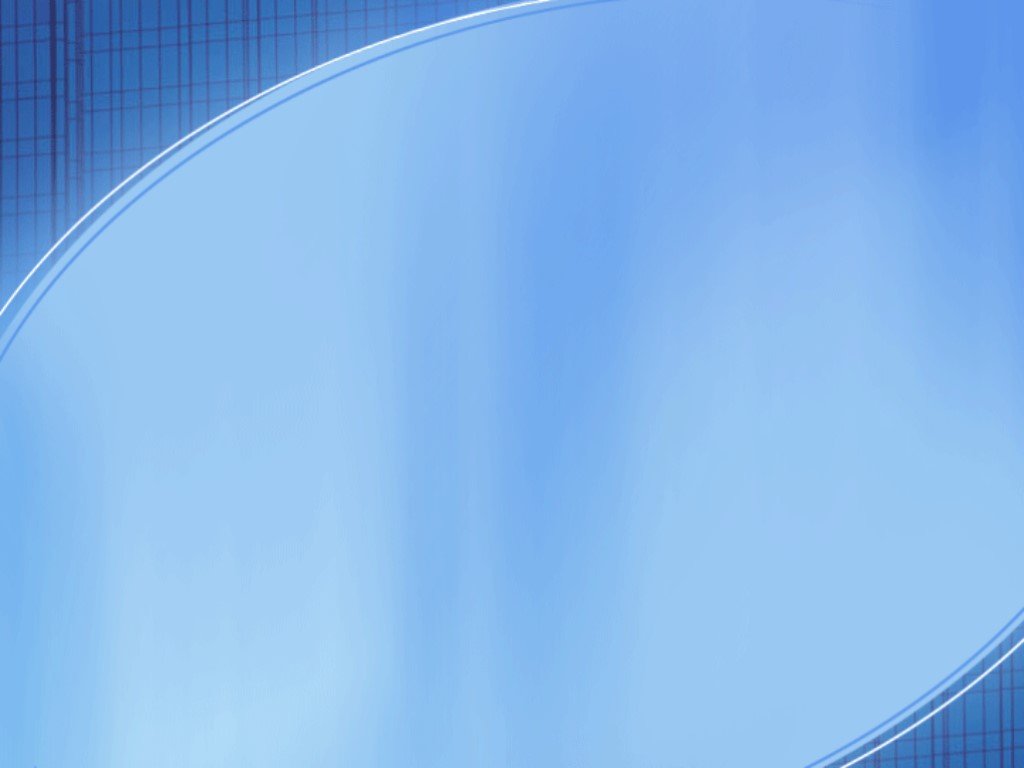 Работать начал в штамповочном цехе мастером. И уже через полгода 23-летнего мастера назначают заместителем начальника механосборочного цеха. 3 года Антонов работал в Сердобске.
 
Антонов Виктор Александрович поступил на Режевской механический завод в ноябре 1960 года заместителем начальника цеха. Затем работал начальником отдела технического контроля, главным технологом, заместителем главного инженера, с апреля 1967 года главным инженером. С августа 1972 года работал директором завода.
 
На всех постах Виктор Александрович зарекомендовал себя как инициативный, грамотный специалист, отличный руководитель. Он много сделал для развития завода в техническом отношении, его расширения, привлечения на завод новых заказов.
 
На посту директора много сделал для развития жилищного строительства и благоустройства в городе, по строительству и развитию объектов социальной сферы (детские дошкольные учреждения, профилакторий и др.)
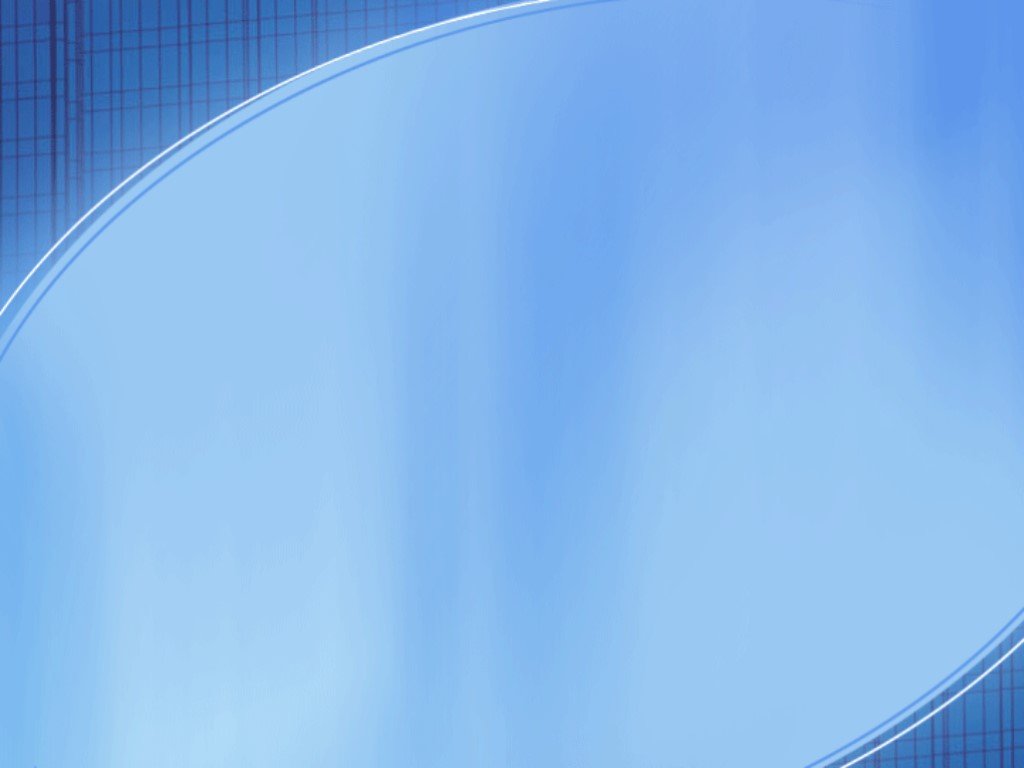 В 1977 года (в октябре месяце) по приказу Министра, Антонова В.А. был переведен директором Высокогорского механического завода, а затем главным инженером Главного управления министерства машиностроения.
 
В январе 1986 года Виктор Александрович снова вернулся в г. Реж директором механического завода. 
Виктор Александрович вел большую общественную работу. Много лет был депутатом городского Совета народных депутатов, неоднократно избирался членом горкома КПСС. 
 
За свой Труд Антонов Виктор Александрович награжден правительственными наградами: медалью «За трудовое отличие», орденами Ленина, Трудового Красного Знамени, Октябрьской Революции.
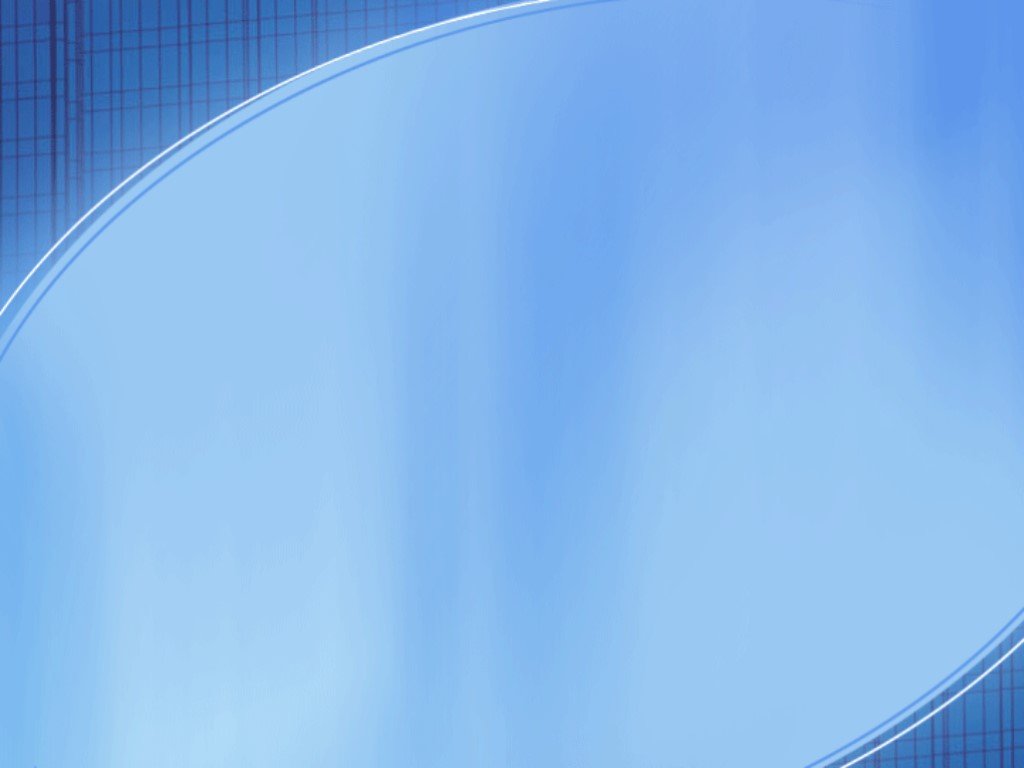 Бабушкин Владимир Александрович.
Бабушкин Владимир Александрович 
(1932 – 2012) 
 
Почётный гражданин города Режа. 
 
Решение 3 сессии 18 созыва городского Совета народных депутатов от 09.12.1982г., за особые заслуги в развитии города.
 
Биография:
Владимир Бабушкин родился 24 августа 1932 года в селе Барда Молотовской области, в котором жил в довоенное время. Его отец, Александр Егорович, в начале войны был на переподготовке в городе Кунгуре, затем их эшелон отправили на войну.
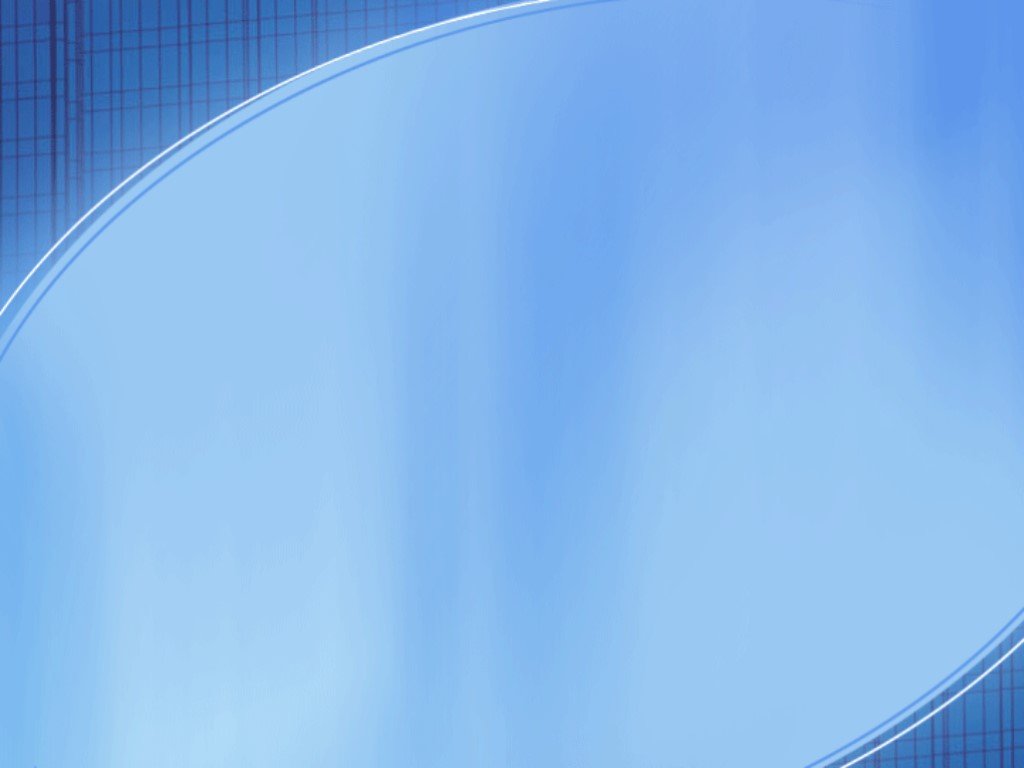 Не доехав до передовой, он погиб, но перед этим Александр Егорович успел написать единственное письмо своей семье. 
 
Марфа Степановна, мама Владимира Александровича, чтобы выжить в голодные военные годы перевезла семью к родственникам в село Шермейка Молотовской области. В апреле 1948 года Владимир начинает обучение в Пермском ремесленном училище. В 1950 году начальник ОК РМЗ А. Крылов прибыл в Пермь, чтобы набрать талантливых токарей для работы на заводе. В их числе оказался и Владимир Бабушкин.
 
В РМЗ перспективный и способный токарь-универсал трудился самозабвенно, самоотверженно. Одной из наивысших заслуг Владимира Бабушкина можно считать поездку в Москву в 1976 году. В павильоне машиностроения ВДНХ СССР внимание специалистов привлекли новые режимы резания закалённых деталей резцами с неперетачиваемыми пластинами из новых марок металлокерамики. Их демонстрировала группа рационализаторов Режевского механического завода. За эту рационализаторскую разработку Главный Комитет
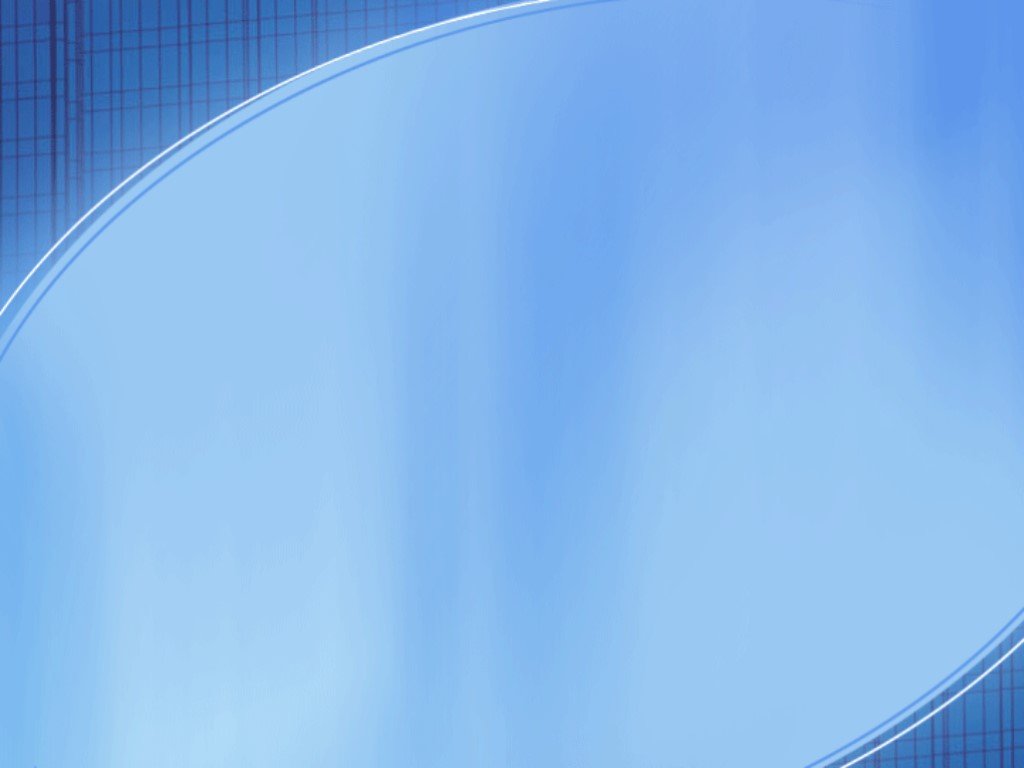 Выставки достижений народного хозяйства СССР постановил наградить дипломом почёта ВДНХ и натуральной премией - автомобилем «Москвич-412» - Владимира Александровича Бабушкина, наладчика Режевского механического завода. Бабушкин был удостоен высших наград Родины. По итогам Всесоюзного социалистического соревнования 1975 года ему присвоено звание «Лучший рабочий Министерства». Руководил школой передовых методов труда, являлся председателем городского совета наставников.
 
За освоение и наладку новых автоматических линий и агрегатных станков, за высокую производительность труда он награждён орденом Ленина, медалями: «За трудовое отличие», «За доблестный труд». Ударник коммунистического труда.
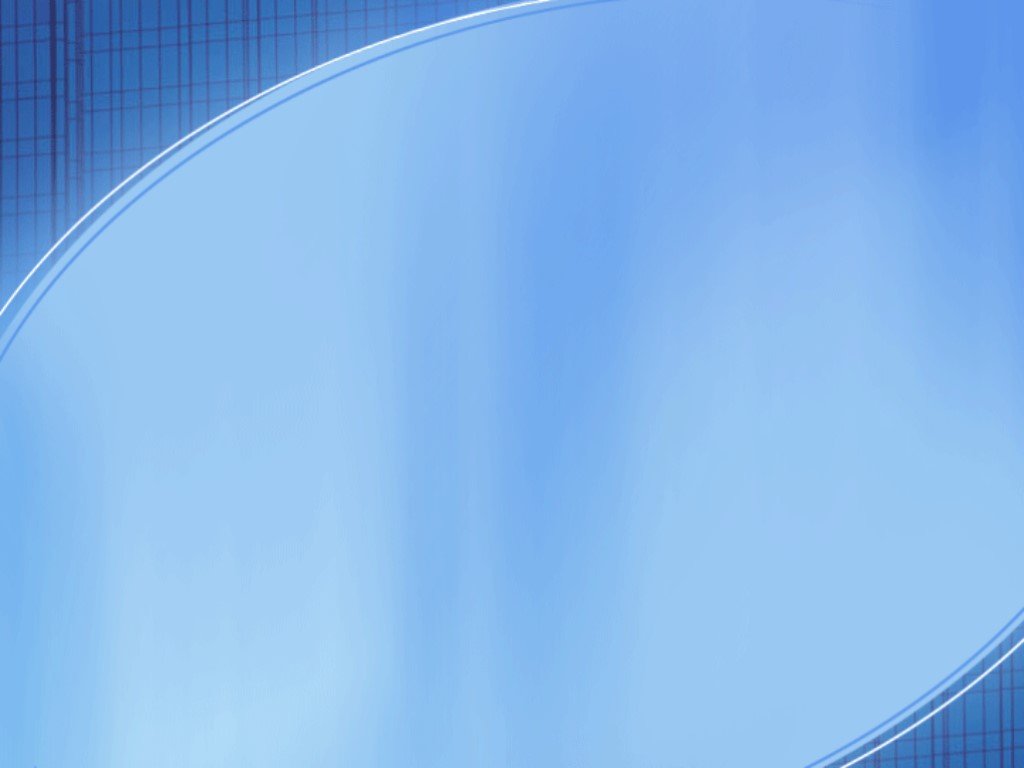 Барахнин Иван Андреевич.
Барахнин Иван Андреевич 
(1914 – 2010)
 
Почётный гражданин Режа.
 
Решение 2 сессии 17 созыва режевского городского Совета народных депутатов РСФСР от 12.06. 80 г., за особые заслуги в развитии города.
 
Биография: 
Барахнин Иван Андреевич родился в 1914 году в городе Реже. После окончания начальной школы четырех классов школы N 1 с 1928 по 1930 год обучался в школе профессионально-технического обучения. Получил специальность столяра. С 1930 по 1933 год учёба в Егоршинской железно - дорожной школе бригадного ученичества.
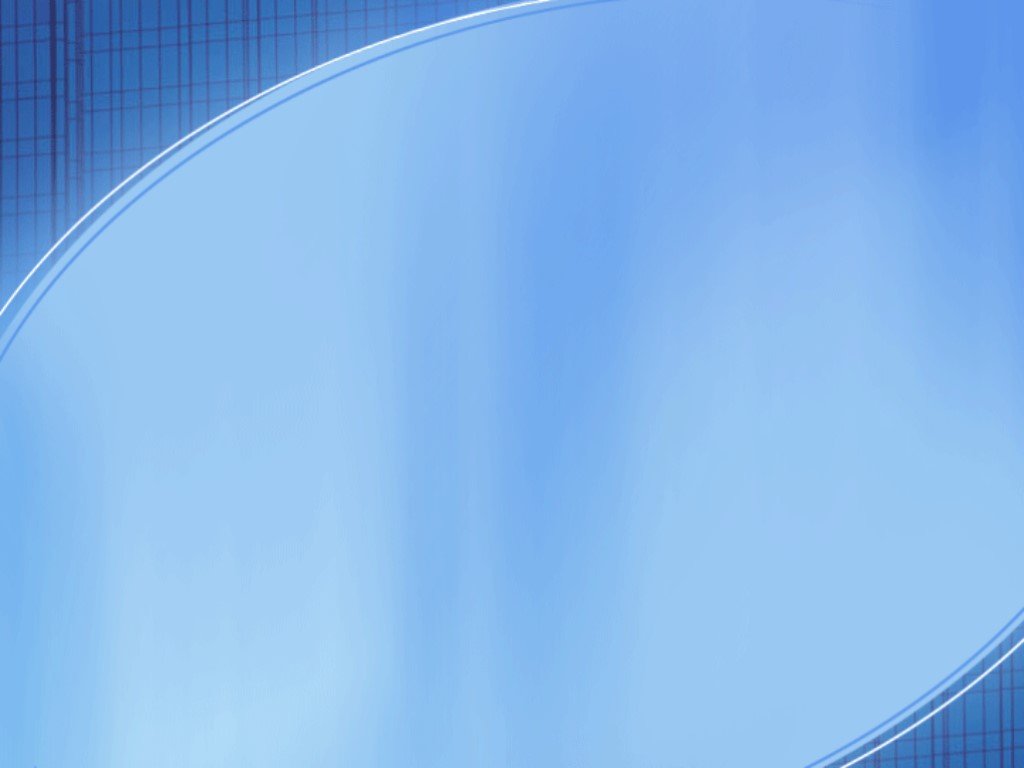 С осени 1933 по весну 1935 года работал слесарем - инструментальщиком в артели "Металлоширпотреб" на заводе "Сантехника" в Реже. В 1935 г. назначен председателем районного Совета физической культуры и спорта.
С осени 1935 по 1938 г. - учёба в Пермском техникуме физической культуры и спорта. С лета 1938 г. по осень 1939г. работал инструктором физкультуры и спорта при Режевской артели "Металлоширпотреб " ДСО "Спартак».
После окончания техникума физкультуры, службы в армии работал пре-подавателем физкультуры школы №1. С 1939 года по 1946 год служил на Даль¬нем Востоке, участвовал в боях с Японией, за что награжден орденом «Красной Звезды» и тремя медалями. После войны Иван Андреевич вер¬нулся к своей мирной профессии — преподавателя физкультуры.
За годы работы он воспитал 12 мастеров спорта, 550 спортсменов 1 разряда и более 2-х тысяч спортсменов массовых разрядов.
Избирался депутатом Режевского городского Совета народных депу¬татов, секретарем партийной организации школы, в течение 20 лет был руководителем методического объединения учителей физической культу¬ры, членом городского Совета ветеранов воины.
В 2004 году, год своего 90-летия, Иван Андреевич выпустил книгу «Физическая культура и спорт в жизни режевлян», подводя ею итог жизни.
 
Награждён медалью "За трудовое отличие", "Ветеран труда", знаками "Отличник народного просвещения", "Отличник физической культуры", "Почётный член ДСО "Буревестник", "Ветеран спорта России".
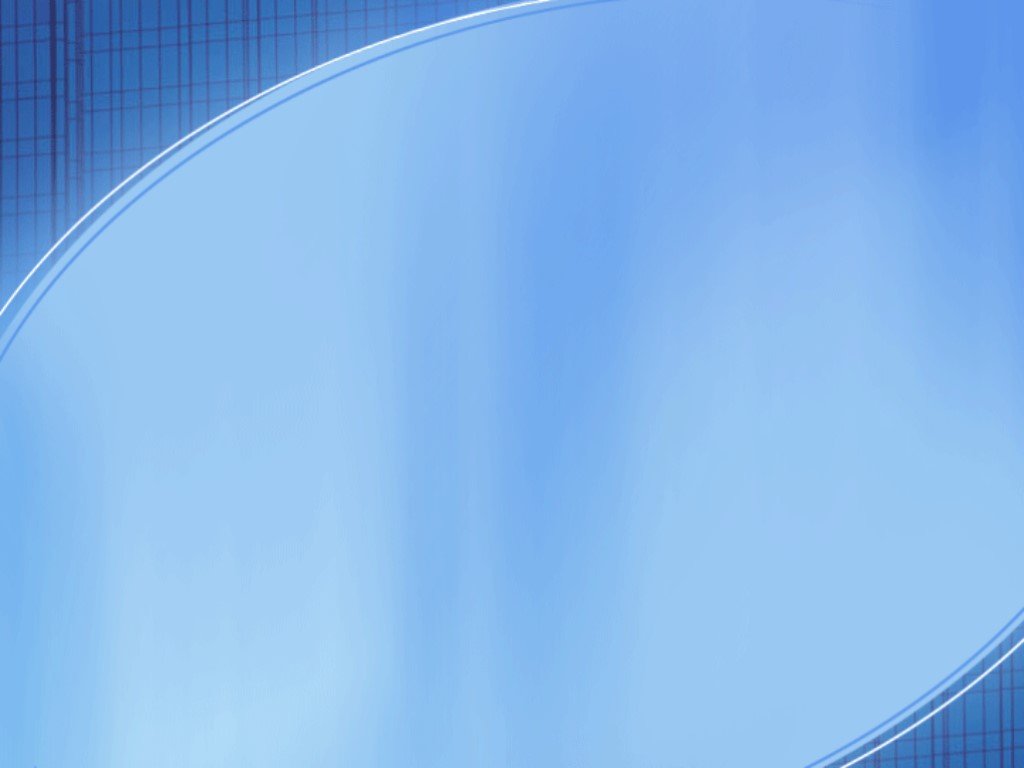 Бесова Валентина Максимовна.
Бесова Валентина Максимовна
 (16.10.1929 - 28.02.2018)
 
Почётный гражданин г. Реж
 
Решение Режевской Думы от 19.06.1996 г. № 11, за особые заслуги в развитии образования, многолетний самоотверженный труд по обучению и воспитанию, большую краеведческую работу, создание Черемисского народного музея.
 
Биография:
Бесова Валентина Максимовна родилась в Саратовской области в 1929 году. С 12 лет, с 1942 года, она работала в колхозе. По окончании Саратовского учительского института в 1949 году была направлена на работу в Свердловскую область. Свердловский облоно направил преподавать русский язык и литературу в Черемисскую начальную сельскую школу.
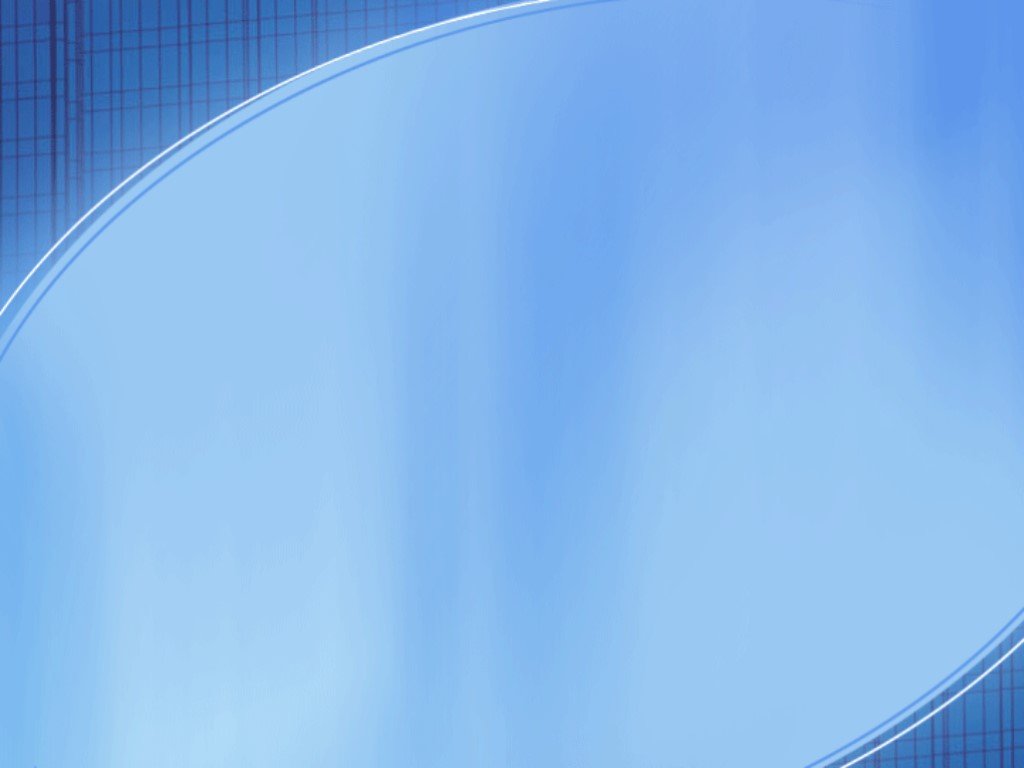 С 1950 г. она бессменный депутат Черемисского сельского Совета.
В 1955 г. поступила на заочное отделение Свердловского пединститута. По окончании его в 1959 г. назначена директором Черемисской школы. Как руководителя её всегда отличали целеустремлённость, принципиальность, поиски нового. 25 лет вела огромную внеклассную работу через литературный клуб «Лира», который переписывался с 187 писателями, поэтами, композиторами, актёрами всех союзных республик, литературными музеями страны. От своих друзей - творческих работников сельские ребята получили 3500 подарков.
 
Организатор и руководитель Черемисского народного историко-литературного музея, филиала МУ «Режевской исторический музей» Свердловской области. Семьдесят лет (!) трудового стажа у Валентины Максимовны. В Систему обучения и воспитания построила на  изучении традиций советского народа и истории родного края. Неоднократно избиралась депутатом Свердловского областного и Режевского городского Советов. Основав музей, В.М. Бесова передала руководство молодому поколению, а сама осталась в музее научным сотрудником и возглавила музейный клуб «Добродея».
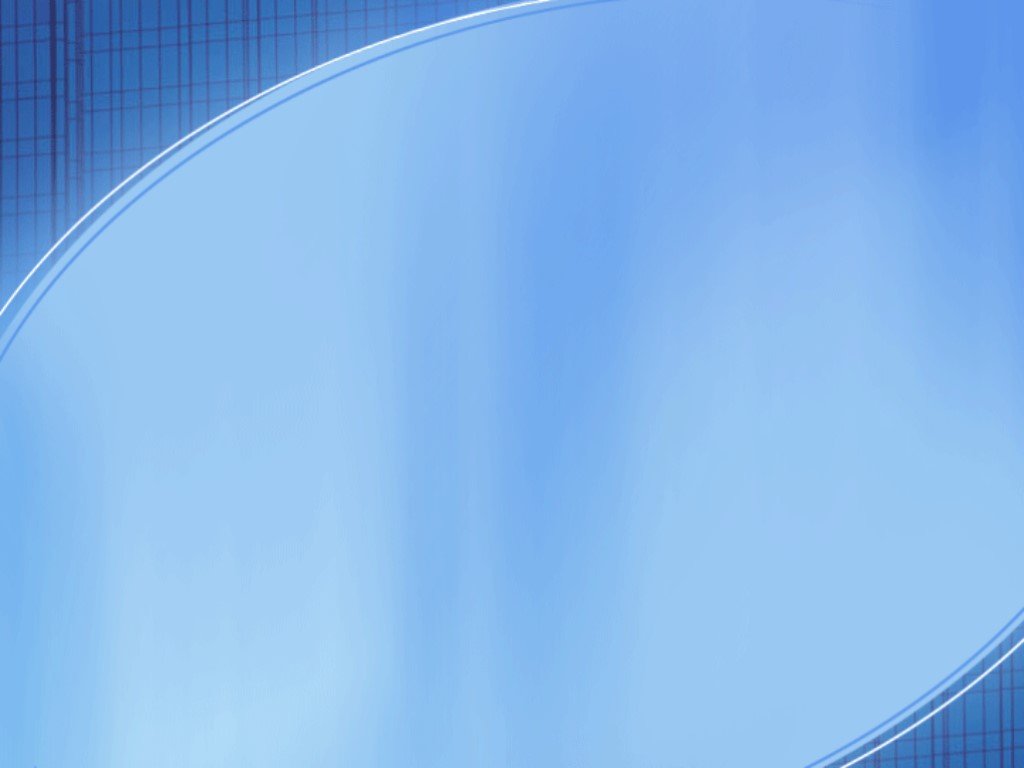 О Валентине  Максимовне  Бесовой, её школе, музее, клубе «Лира» писали центральные и областные газеты и журналы, районная газета редко обходилась без публикаций о Черемисске и её особенных людях. Свердловская телестудия провела 13 телепередач, таких, как «Школа в центре села», «Сельские зори», «Впереди вся жизнь», «Сельский музей», «Лира» из Черемисски» и другие.
 
В личной библиотеке Валентины Максимовны находится более 200 книг, подаренных ей писателями Киева, Москвы, Саратова, Пензы, Вильнюса, Ленинграда, Свердловска.
 
За первую свою книгу «Мы живём в глубине России», ставшую гимном селу, его людям, её ученикам, В. М. Бесова удостоена звания академика академии искусств и художественных промыслов им. Демидовых. Валентина Максимовна — лауреат Всероссийского фестиваля этнографов, отличник народного просвещения, заслуженный учитель школы России, отмечена знаками и грамотами ЦК ВЛКСМ, почётными грамотами Министерств просвещения РСФСР и СССР
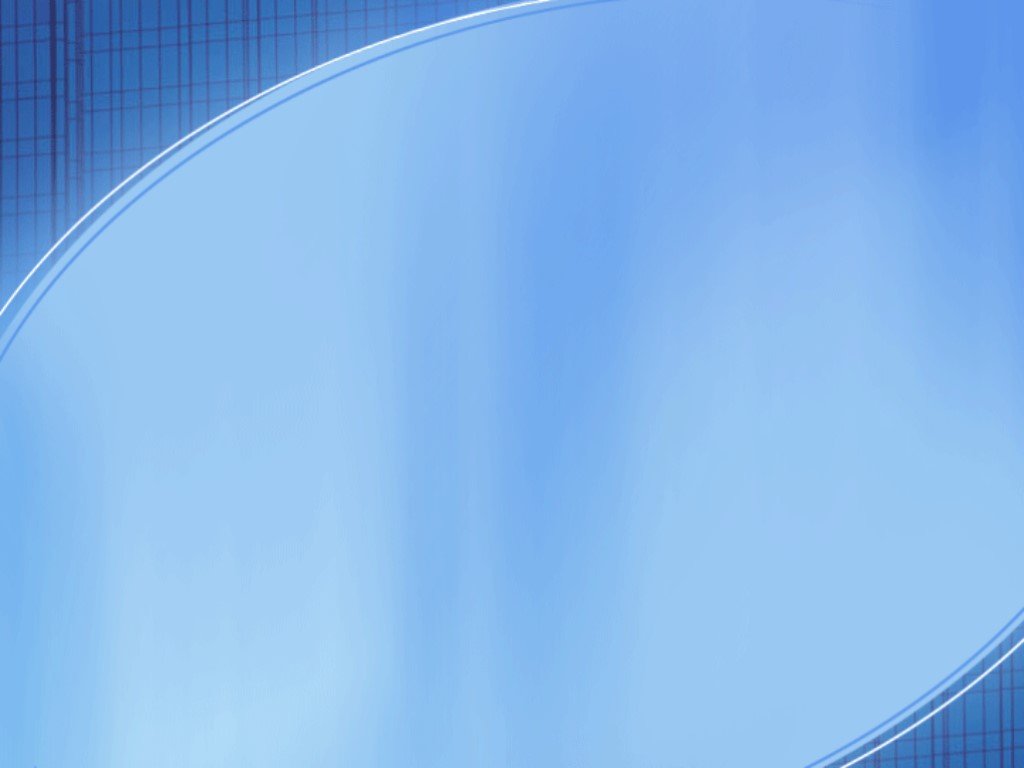 Гармс Андрей Яковлевич .
Гармс Андрей Яковлевич
 (год рождения 1945 )
 
Почётный гражданин г. Реж 
Решение Режевской Думы от 18. 05. 2005 г. № 34, за значительный вклад в социально -экономическое развитие муниципального образования,в обучение и воспитание молодых рабочих кадров, особые заслуги в становлении и развитии камнеобрабатывающей промышленности города, сохранение традиций и исторического наследия МО Режевской район.
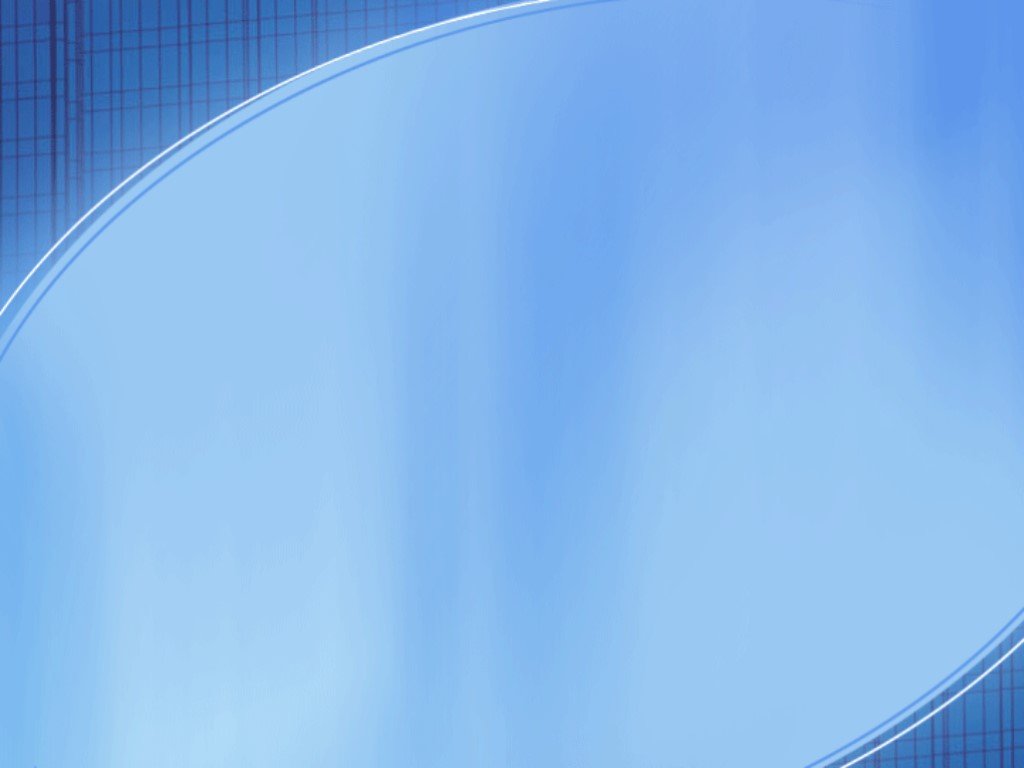 Биография:
25 июля 1945 года в небольшом поселке Шокай  Осакаровского района Карагандинской области родился  Гармс Андрей Яковлевич. Андрей, среднюю школу закончил в интернате, в их селе не было средней школы. Там увлёкся спортом, футболу и волейболу уделял времени не меньше, чем учёбе. Спортивные олимпиады, на которых его заметили тренеры из команды «Шахтёр», чуть не увлекли его в большой спорт. Но случилось так, что во время игры получил травму ноги. Больница, операция, и со спортом было покончено.
 
В 1962 году он поступил в Карагандинский политехнический институт, выбрав факультет «Технология машиностроения, металлорежущие станки и инструменты». Институт закончил в 1967 году. Без особых колебаний выбрал Реж, хотя о городе никакой информации не имел. Режевский механический завод принял специалистов, определив ему должность инженера-конструктора в бюро механизации и автоматизации производства при отделе главного технолога. В
 
1970 году занял должность заместителя начальника ОТК. В апреле 1974 года  из отдела главного технолога был выделен отдел подготовки производства с задачами автоматизации и механизации производства, через год переименованный в ОМА. Начальником отдела с самого начала был назначен Андрей Яковлевич. Это был зародыш научно-производственного объединения «Экспериментальный завод». 
 
В 1986 году Отдел механизации и автоматизации тоже стал заводом, филиалом РМЗ, и название ему было дано - Экспериментальный завод. С июля 1992 года его возглавляет Андрей Яковлевич Гармс. Назад, под крыло РМЗ, коллектив уже не вернулся. В 2012 году коллектив завода отметил свой двадцатилетний юбилей.
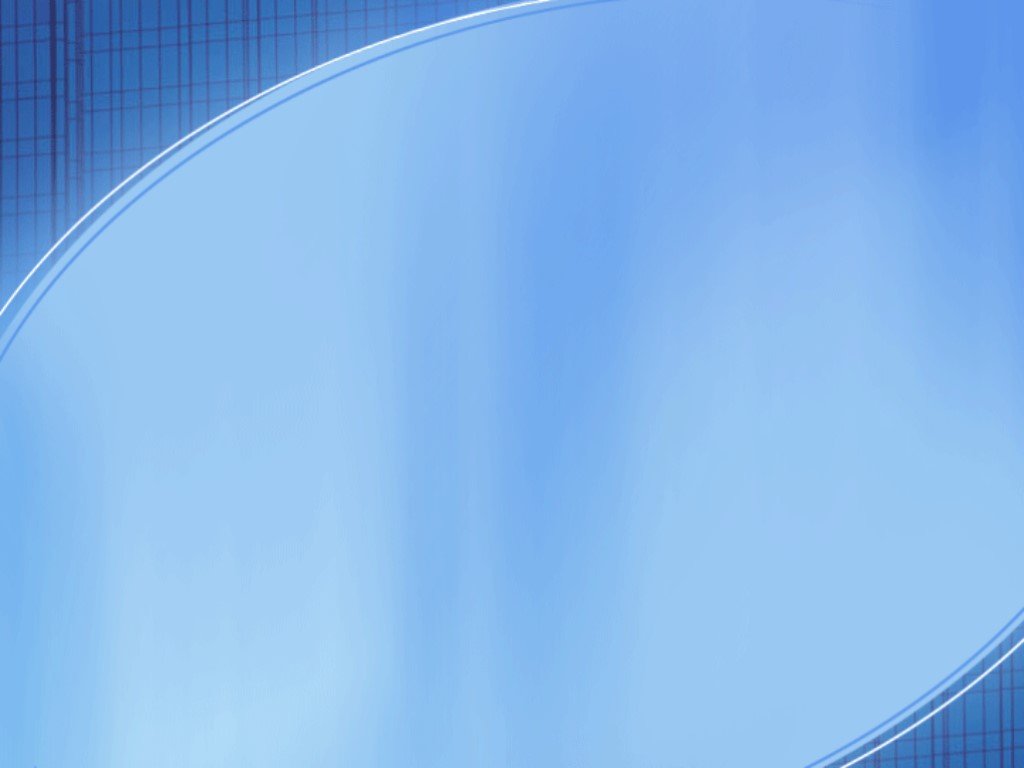 Данилов Василий Александрович.
Данилов Василий Александрович
 (1931- 2007 годы)
 
Почётный гражданин г. Реж
 
Решение городской Думы от 24. 05. 2000 г. № 16,  за многолетний самоотверженный труд.
 
Биография:
Василий Александрович Данилов родился 8 марта 1931 года в деревне Голендухино. Закончил Первоуральское  ремесленное училище в 1950 году. Практику проходили в цехах Первоуральского новотрубного завода. На пять лет мобилизовали Василия Александровича на этот завод. 
Это годы приобретения опыта и совершенствования профессии. В 1955 году семья Даниловых перебралась в Реж.
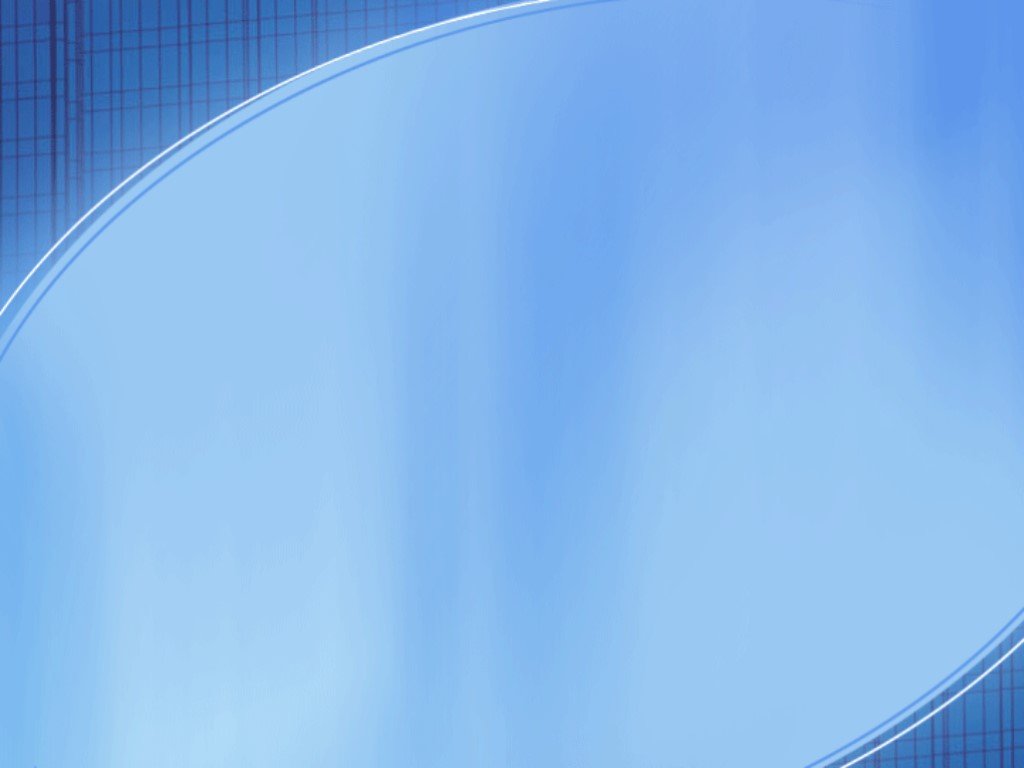 Профессия, какой обладал он, во все времена была дефицитной на Режевском механическом заводе. И, конечно, его сразу приняли в инструментальный цех. Ремонтно-механический цех стал единственным цехом почти на 40 лет работы. Сначала работал на станках ДИП-300 (это когда мы хотели догнать и перегнать быстроногую Америку), да на трофейных немецких станках. Цех старый, не приспособленный, не было отрезных станков, не было грузоподъёмных механизмов. Приходилось собирать весь мастерский участок, чтобы установить вручную деталь на станке Данилова.
 
 Только в шестидесятых годах цех перевели в новое здание, новыми станками укомплектовали, и мостовой кран по первому взмаху руки приходил на помощь, опять самые большие станки на рабочем месте. И если позволяло машинное время, работал на трёх станках одновременно. Огромный карусельный станок, единственный на заводе, тоже подчинялся ему. Работа требовала знаний и сосредоточенности. Никто и никогда не видел Василия Александровича праздно шатающимся по цеху. Он был единственным специалистом в цехе по обработке точных крупногабаритных деталей. 13 человек он обучил своей профессии, но в цехе они не остались, их судьбой стали другие цехи завода.
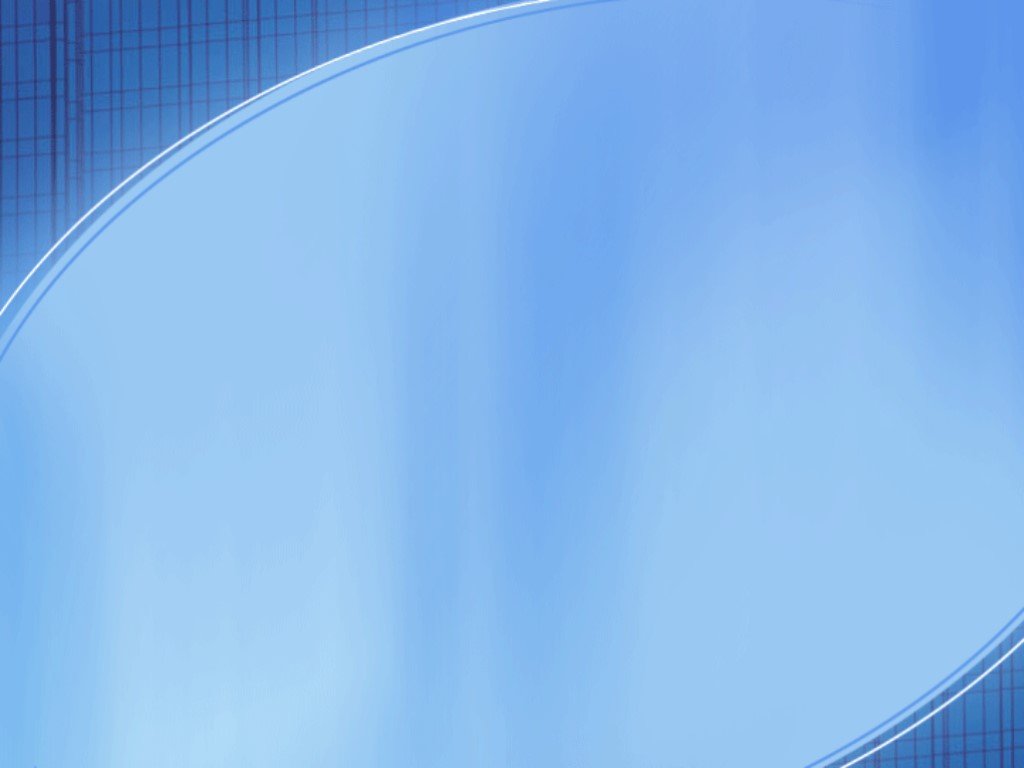 Как водилось в те времена, работа по профессии сочеталась с общественным трудом. Какую только работу ему ни приходилось выполнять. Был членом и председателем цехкома, завкома, членом парткома и горкома партии, заместителем  секретаря партбюро цеха. Народная дружина, в которой он активно работал, была одной из надёжных дружин завода. Работа настолько многогранная, что свободного времени оставалось мало. А какие нервные нагрузки приходи¬лось испытывать, работая народным заседателем. С 1963 года до нынешних дней народный суд приглашает его на свои заседания.
 
Награды: Медаль «За доблестный  труд в ВОВ»; медаль Ветеран труда, юбилейные медали, медаль «За доблестный труд в ознаменование 100-летия со дня рождения Владимира Ильича Ленина», орден Трудового Красного Знамени, орден Ленина.
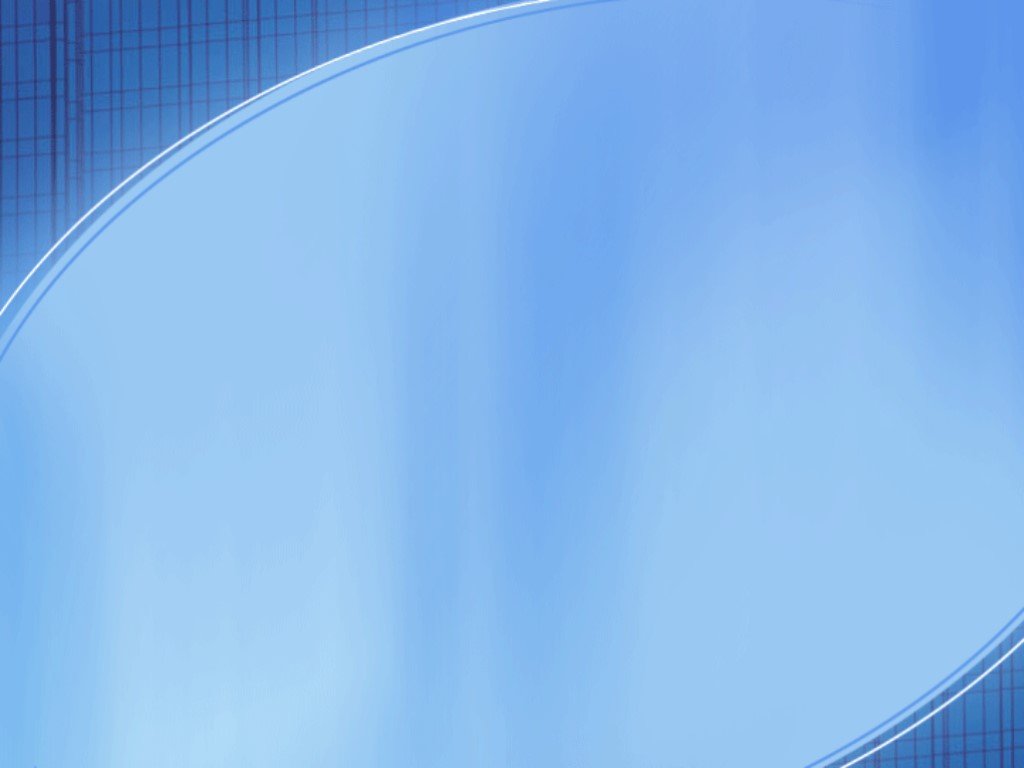 Клевакин Михаил Петрович.
Клевакин Михаил Петрович (
год рождения 1940)
 
Почётный гражданин г. Реж
 
Решение Режевской Думы от 17.06.1999 г. № 112, за особые заслуги перед городом в области культуры, многолетний самоотверженный труд по развитию самодеятельного творчества.
 
Биография:   
Михаил Петрович Клевакин родился 10 августа 1940 года в простой семье. Отец ушёл на фронт и не вернулся. Пришлось хлебнуть всех невзгод военного и послевоенного времени. 
 
Учился в средней школе №1. До восьмого класса увлекался рисованием, даже дважды был в числе победителей конкурсов на лучший рисунок при городской детской библиотеке. Был чемпионом школы №1 по метанию диска.
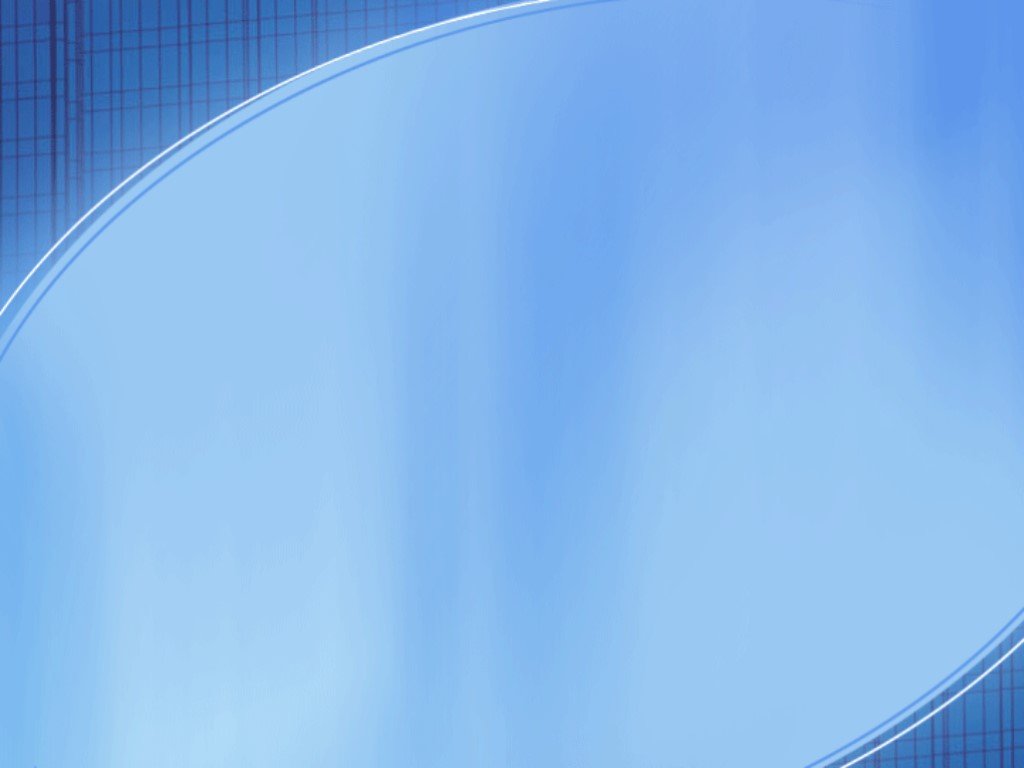 Затем увлёкся музыкой. Любил слушать, как звучит на баяне вальс «Берёзка» и «Полонез Огинского» по радио, как из открытых окон какого-нибудь дома льются застольные песни «Тонкая рябина» и «Там вдали при долине».  Но с 1957 года стал активно посещать самодеятельность, выступать перед широкой зрительской аудиторией. 
До прохождения службы в рядах Советской Армии в 1960 г. закончил Свердловский автодорожный техникум, где в 1959 г. стал чемпионом по метанию диска этого учебного заведения. Но по специальности про¬работал совсем немного. Человек талантливый от природы, тонкой души, доброго сердца пришел работать баянистом - аккомпаниатором в Дом культуры. 
 
В 1970 году Михаил Петрович закончил Свердловское культурно-просветительское училище по специальности руководитель самодеятельного хорового коллектива, а в I980 году Челябинский государственный институт культуры, и ему присвоена квалификация: клубный работник высшей квалификации, руководитель самодеятельного народного хора.
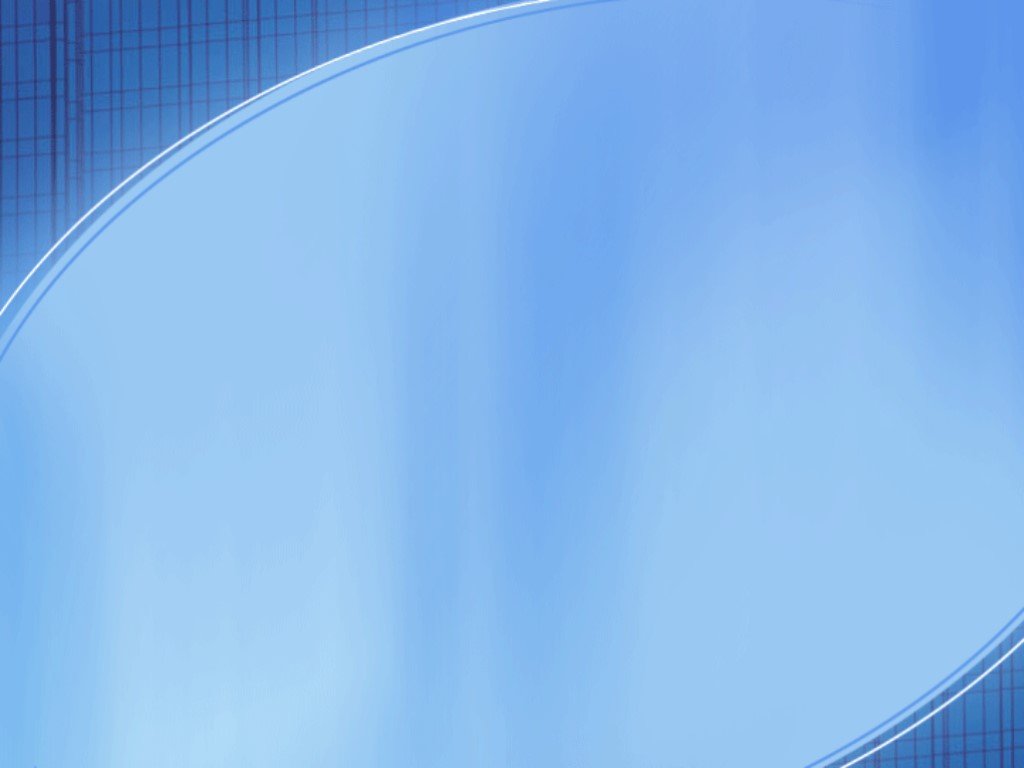 В течение десяти лет Михаил Петрович является бессменным руководителем женского вокального ансамбля "Ивушка". В марте 1995 года ансамблю присвоено звание народный (образцовый) коллектив. Кроме ансамбля "Ивушка", Михаил Петрович руководит хором ветеранов педагогического труда, сам аккомпанирует хору, ведет ансамбль баянистов.     
 
Михаил Петрович уделяет большое внимание репертуару. Репертуар всегда разнообразен, практически ежегодно обновляется. В репертуаре коллективов песни местных авторов. М.П.Клевакин сам пишет стихи и музыку на свои стихи и стихи режевских поэтов. Эти песни пользуются особой популярностью. Перу и таланту Михаила Петровича принадлежит и песня о нашем городе Реже. Коллективы, руководимые Михаилом Петровичем, сам Михаил Петрович за достигнутые успехи в самодеятельном творчестве награждены многочисленными дипломами и грамотами городских, областных и всесоюзных организаций.
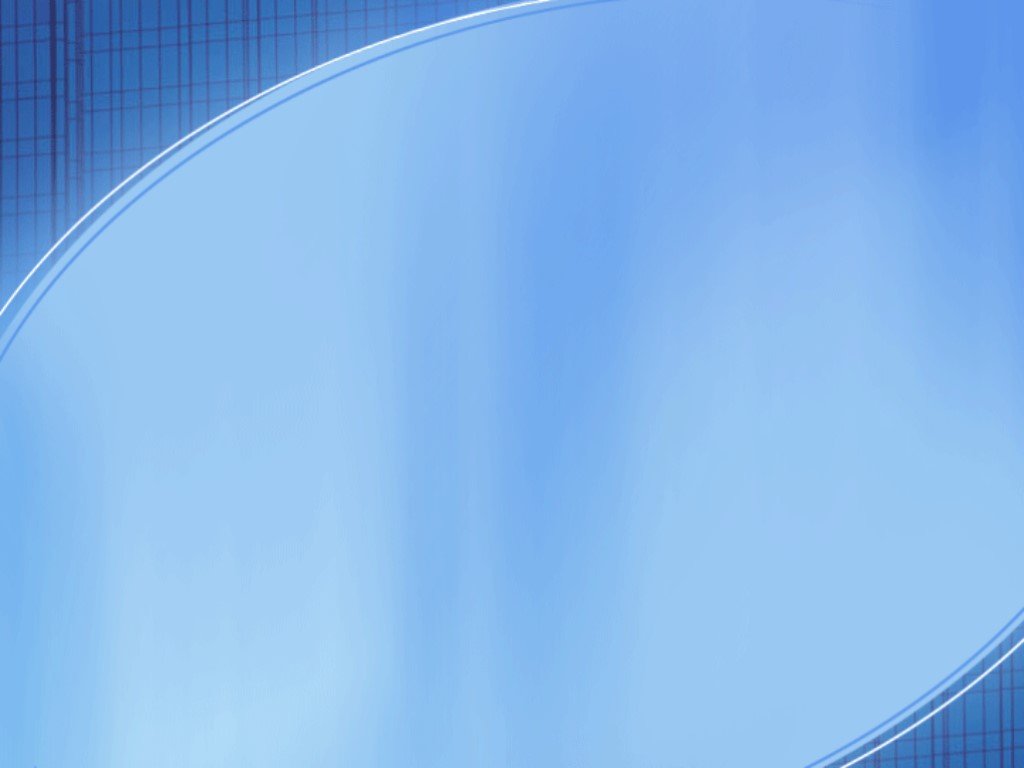 Крякунов Николай Алексеевич.
Крякунов Николай Алексеевич 
 (год рождения 1941)
 
Почётный гражданин г. Реж
 
Решение Режевской Думы от 21.05.2003 № 42, за многолетний самоотверженный труд по развитию здравоохранения муниципального образования Режевской район, большой вклад в обучение медицинских сестер и младшего персонала по хирургическому профилю.
 
Биография:
Крякунов Николай Алексеевич  1941 года рождения. Коренной режевлянин. Учился в школе №3. В  1965 году закончил Свердловский медицинский институт по специальности врачебное дело. По распределению два года работал в Гаринском районе.
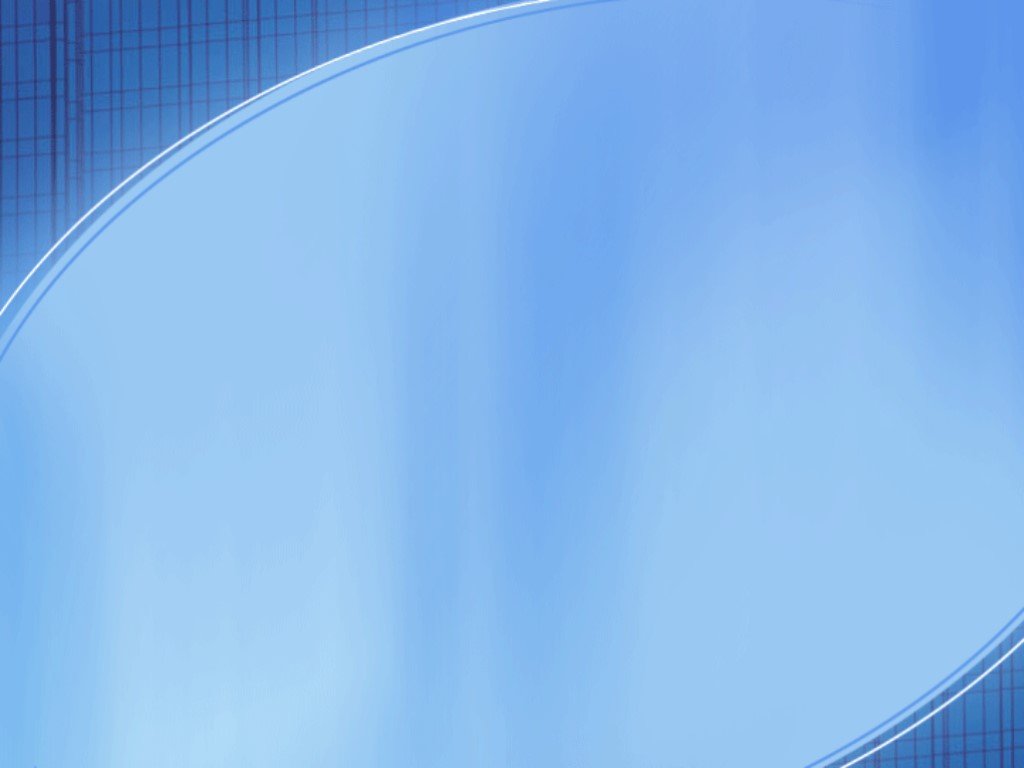 С января 1969 года работает в системе здравоохранения Режевского района. Сначала заместителем по оргметодработе главного врача, а с 1975 года  - заведующим хирургическим отделением Режевской центральной районной больницы.
 
За период трудовой деятельности проявил себя грамотным, дисциплинированным специалистом, хорошим организатором, высокопрофессиональным хирургом. При активном участии Н.А.Крякунова был произведен ремонт отделения и монтаж системы очистки воздуха в операционном блоке.
 
Н.А.Крякунов являлся оперирующим ведущим хирургом. В 1999 году ему присвоена высшая квалификационная категория по специальности хирургия. С  этого же года назначен главным внештатным хирургом района. 
Отмечен благодарностью Министерства здравоохранения РСФСР 
Награжден значком Отличник здравоохранения»
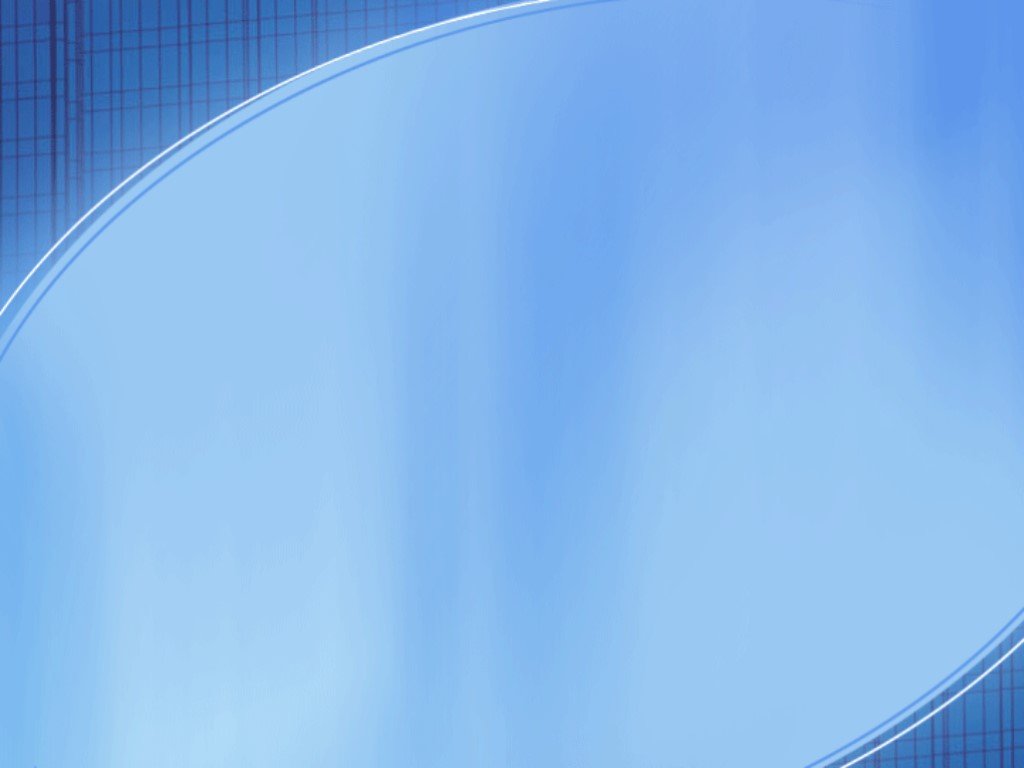 Макурин Аркадий Иванович.
Макурин Аркадий Иванович 
(1919 – 1992). 
 
 
 
Почётный гражданин г. Реж.
 
Решение 2 сессии 19 созыва городского Совета народных депутатов от 21.06.1985г., за особые заслуги в развитии города.  
Биография:
Аркадий Иванович родился 26.01.1919 в г. Реж в семье рабочего. Русский. Окончил 5 классов Режской средней школы № 5 в 1933. До призыва в армию А. Макурин работал слесарем на механическом заводе.
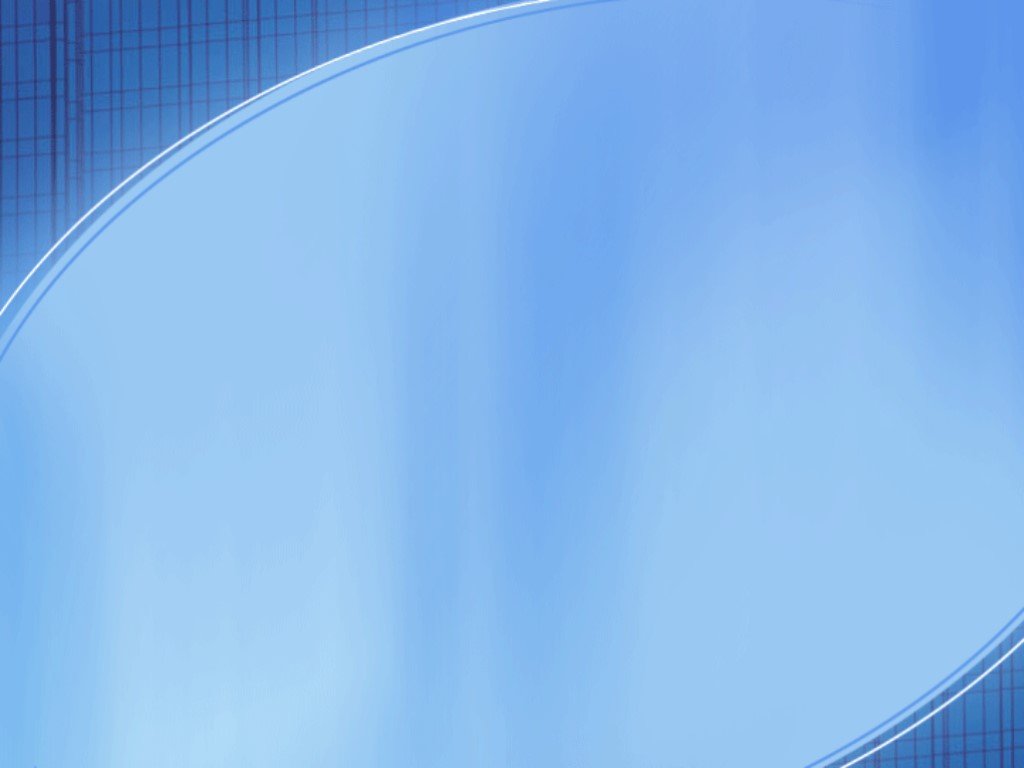 В октябре 1940 призван в Красную армию. Великую Отечественную войну встретил курсантом Смоленской школы санинструкторов. Уже в первые дни войны Аркадий Иванович был направлен в действующую армию. Участвовал в боевых действиях под Волховом и Ленинградом. Был ранен. В составе 6-й гвардейской Гродненской кавалерийской дивизии дошёл до Эльбы.
 
Орденом Славы III степени Макурин был награждён за спасение жизни восьми бойцов. Под огнём противника он вынес с поля боя тяжелораненых солдат, оказал им первую медицинскую помощь. С большим трудом Аркадий Иванович нашёл коня и повозку, погрузил в неё раненых. Затем в течение трех суток догонял свой полк, преследовавший отходящего противника.
 
В другом бою, когда эскадрон, в котором служил А. Макурин, попал под сплошной огонь вражеских пулемётов и вынужден был спешиться для отражения контратаки противника, многие воины получили тяжёлые ранения и не могли передвигаться самостоятельно. Более двадцати раненых бойцов и командиров вынес санинструктор из-под огня в развёрнутый в лесочке медпункт. За это Аркадий Иванович был награждён орденом Славы II степени.Война была на завершающем этапе. И враг цеплялся за каждый клочок земли. На полях сражений по-прежнему лилась кровь советских воинов. И всякий раз санинструктор Макурин спешил выполнить свою гуманную миссию,
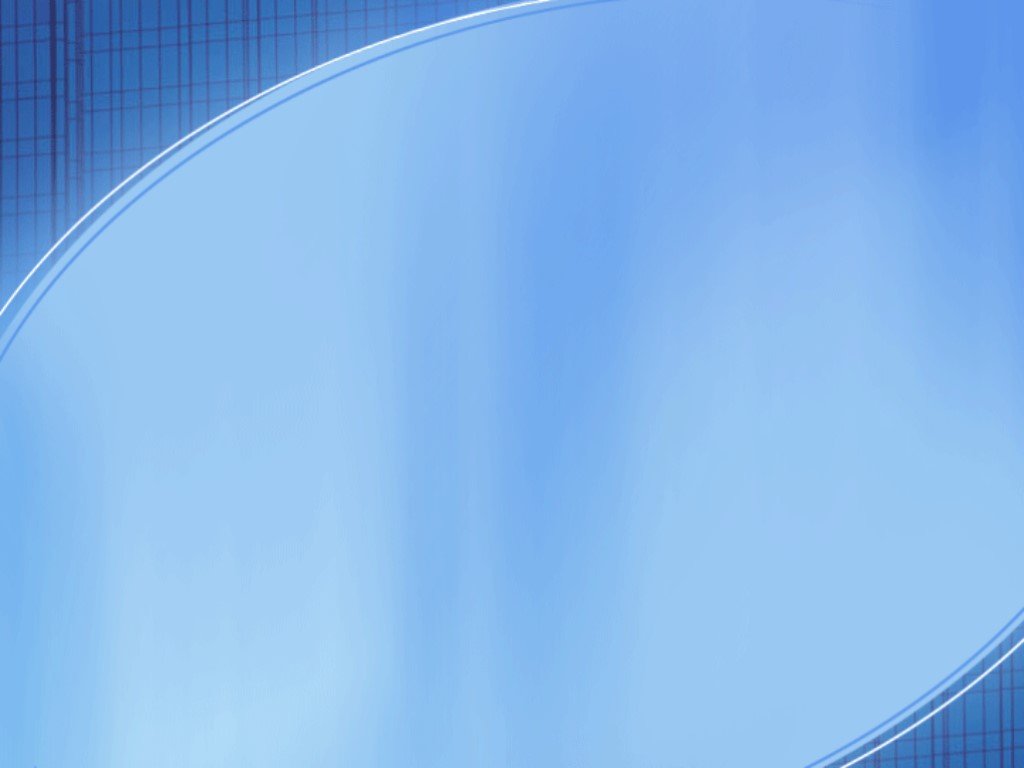 "За период боевых действий, находясь постоянно в боевых порядках эскадрона, оказал первую помощь и вынес с поля боя с их личным оружием сорок одного сержанта и солдата и четырёх офицеров. При исполнении обязанностей сам был контужен, но работу проводил до конца боевой операции", - так сказано в представлении А. И. Макурина к ордену Славы степени.
 
В мае 1946 демобилизован. Жил в родном городе. Работал на механическом заводе, с 1959 на Режском никелевом заводе слесарем плавильного цеха. Аркадий Иванович - единственный в Реже полный кавалер ордена Славы, что по боевым заслугам приравнивается к званию Героя Советского Союза. Кроме того, награждён медалью "За отвагу".
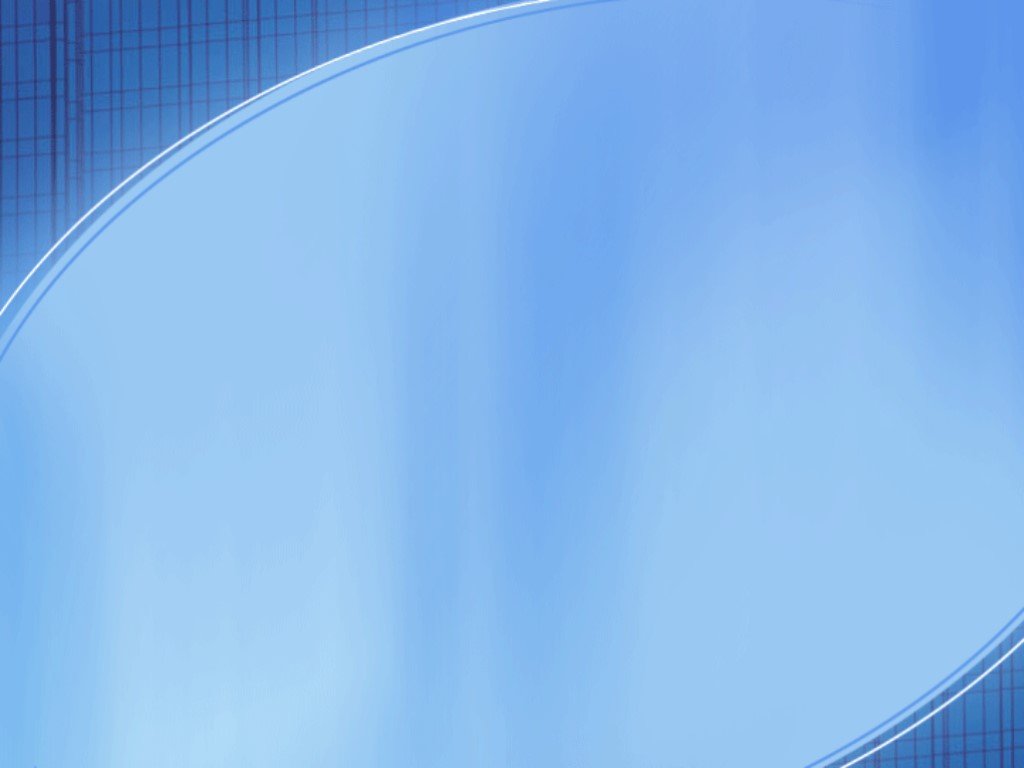 Петелин Алексей Логинович.
Петелин Алексей Логинович
 (1912 – 1988).
 
Почётный гражданин г. Реж.
Решение 2 сессии 17 созыва Режевского городского Совета народных депутатов РСФСР от 12.06. 80 г., за особые заслуги в развитии города.
 
Биография:
Петелин Алексей Логинович родился в 1912 году. Трудовую деятельность начал в 1925 году в возрасте 13 лет: работал учителем, принимал активное участие в комсомольской работе. В 1939 году был при¬нят в ряды КПСС. В тяжелый годы Великой Отечественной войны находился на партийной и советской работе в Слободо-Туринском, Шалинском и Красноуфимском районах, мобилизуя все силы для максимального производства сельскохозяйственной продукции, за что был награжден орденом «Отечественной войны 1 степени» и «Трудового Красного Знамени».
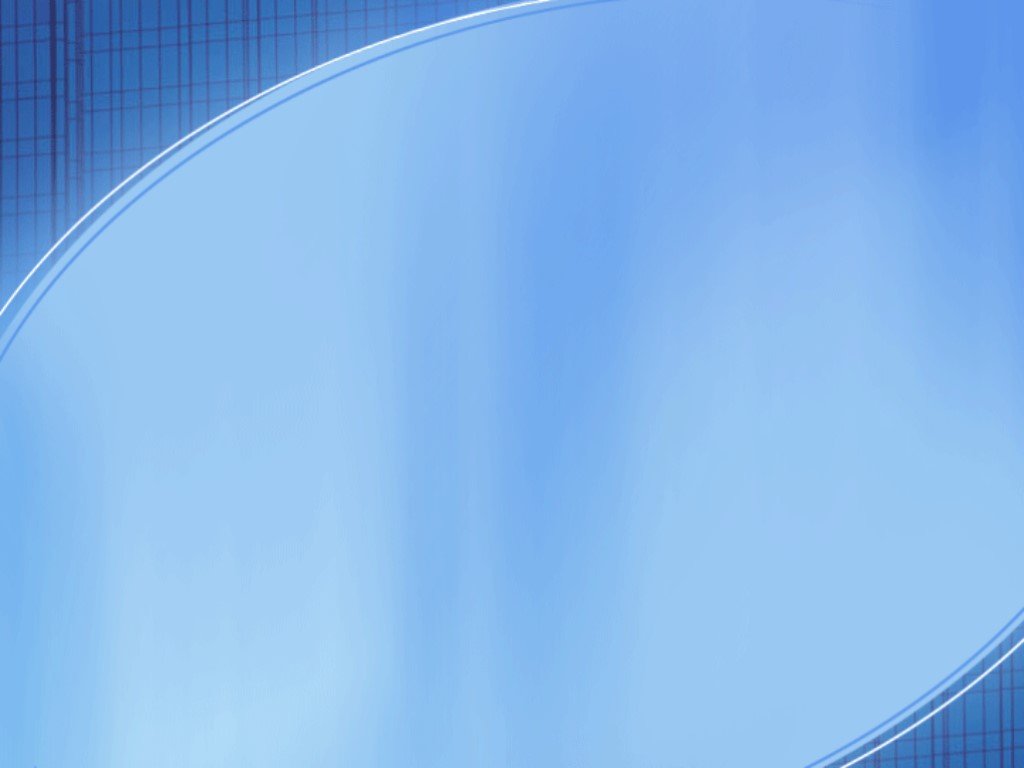 С 1955 года в течение 20 лет Петелин А.Л. бессменно из¬бирался первым секретарем Режевского Г КПСС и членом исполкома горсовета. В эти годы вся его деятельность была направлена на развитие промышленности и сельского хозяйства района. При его непосредственном участии из рабочего поселка Реж превратился в современный благоустроенный город. Делегат XXII съезда партии, Алексей Логинович во всех вопросах проявлял партийную принципиальность и целеустремленность. За успехи в развитии города Режа и района Петелин А. Л. Награжден орденом «0кгябрьской революции» и орденом «Знак Почета».
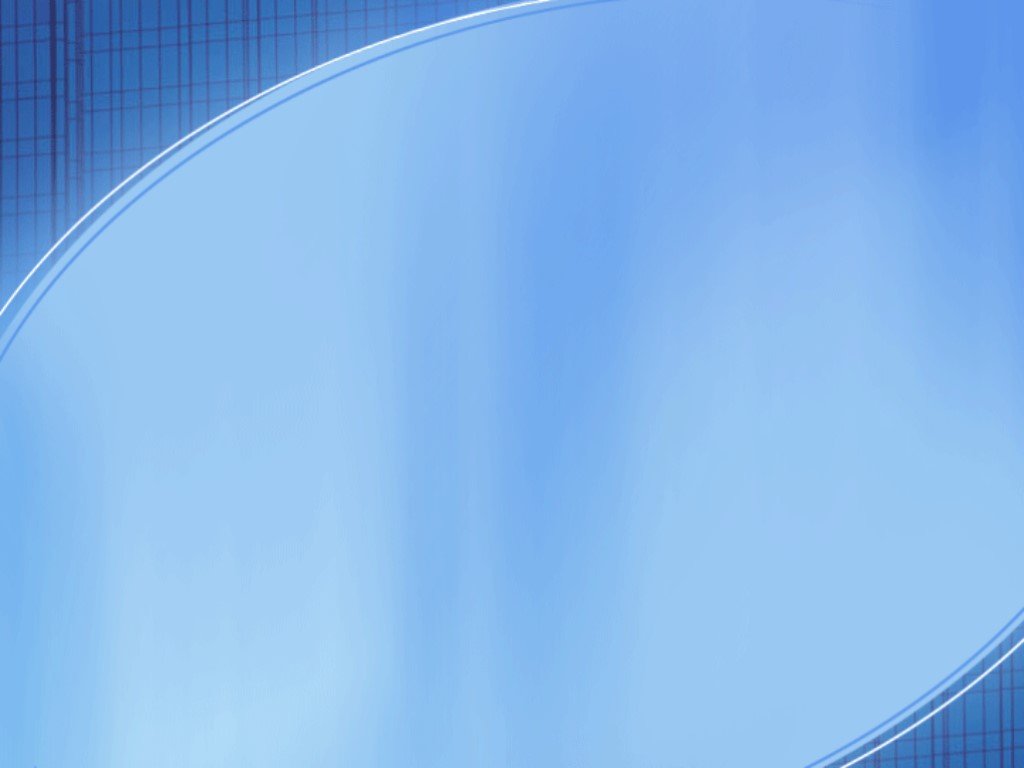 Постоногов Евгений Иванович.
Постоногов Евгений Иванович
 (год рождения 1936)
  
Почётный гражданин г. Реж.
 
Решение Режевской Думы от 24.05.2006 г. № 41, за значительный вклад в развитие художественной культуры и внешний облик города, в эстетическое воспитание, формирование духовного мира подрастающего поколения художников. 
 
Биография:
Постоногов Евгений Иванович родился на севере Свердловской области 1 октября 1936 года. У него был старший брат и младший, который родился через 5 минут, т.е. у него был брат-близнец. Не было мальчикам и пяти лет, как их отец, Иван Васильевич, ушел на фронт в августе 1941 года. С тех пор они не видели отца. В декабре 41-го он погиб, защищая Родину.
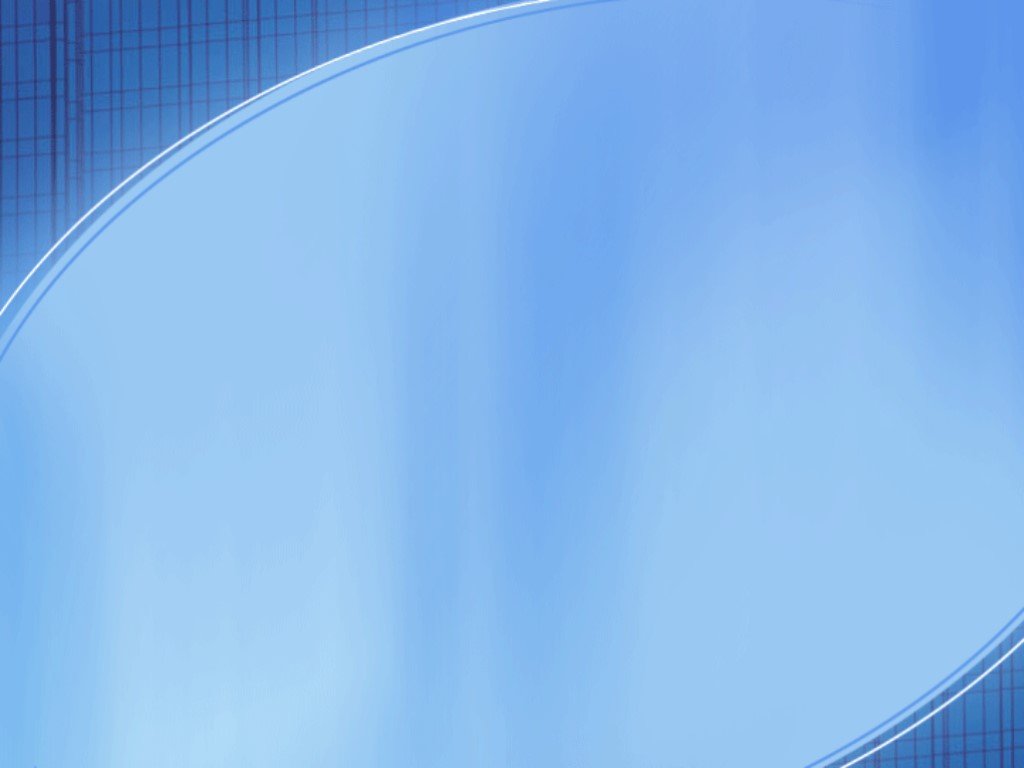 После окончания 7 классов Евгений Иванович (конечно же, вместе с братом) поступил в Свердловское художественно-ремесленное училище, закончил он его с отличием и получил специальность лепщика архитектурных деталей. Так вместе с братом они украсили многие здания в Свердловске, ныне Екатеринбурге. Самое значимое - это эмблема на фронтоне библиотеки имени Белинского. После окончания службы, некоторое время работал на заводе в г. Первоуральске, там же стал инструктором по водному туризму на Коуровской турбазе. Более 30 лет он водил туристов по реке Чусовой. С братом они написали полезную и интересную книгу-путеводитель «По Чусовой» (1980 г.).
 
С 1962 по 1967 год он учился в Нижнем Тагиле на художественно-графическом факультете Нижнетагильского Государственного Педагогического Института.В 1967 году Постоногов Е.И. приехал в Реж и до 1986 г. работал на механическом заводе в отделе архитектуры, руководителем группы производственной эстетики. В 1999 году по проекту Евгения Ивановича и под его авторским надзором поставлен въездной знак «Режевской район» на 53 км дороги Реж-Екатеринбург.По инициативе Евгения Ивановича поставлены мемориальные доски знаменитым режевлянам. Много сил и таланта вложил Евгений Иванович в создание и оформление музеев.
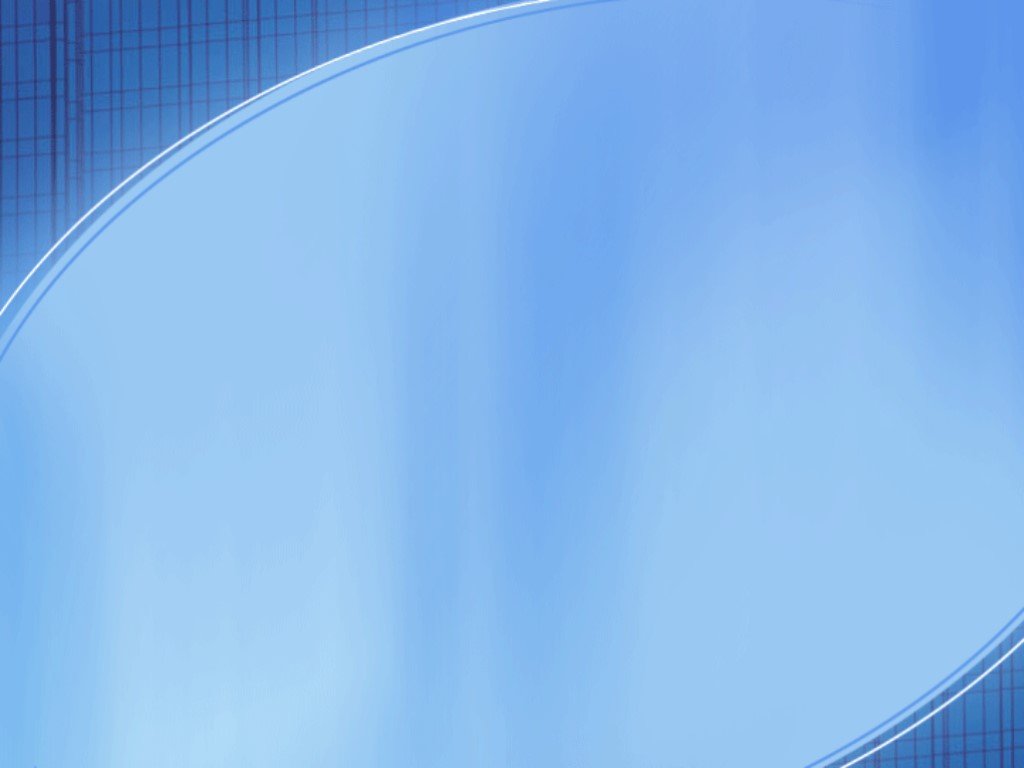 В 2005 году по его чертежам и предложениям и непосредственном участии сооружен монумент в парке Памяти солдат, сержантов и офицеров, погибших в армии при прохождении военной службы в мирное время.Евгений Иванович член Союза художников и член Союза архитекторов, он участник многочисленных выставок у нас в городе, в области.В 1995 году он назначен главным художником города; и заботился о благоустройстве города и его внешнем виде.В 2003 году приказом Министра культуры за многолетний и плодотворный труд, за заслуги в области сохранения культуры и искусства награжден знаком «За достижения в культуре».
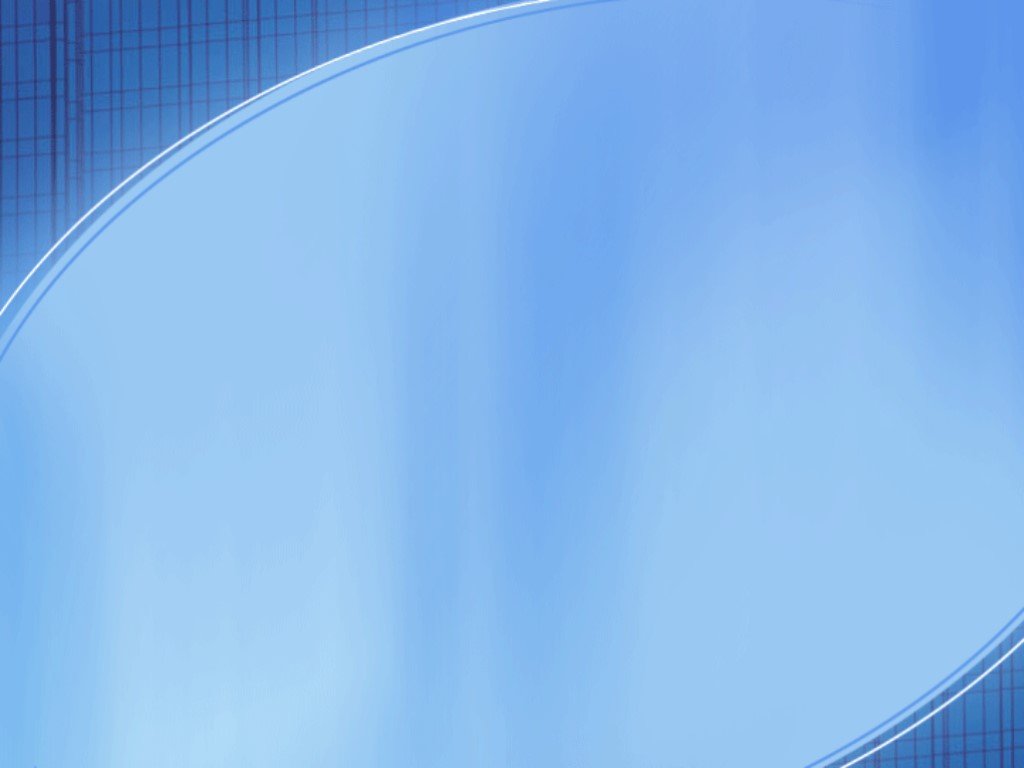 Садовников Андроник Витальевич.
Садовников Андроник Витальевич 
(1919 – 2005).
 
Почётный гражданин г. Реж.
Решение президиума городского Совета народных депутатов от 4.07.1991г. №134, за особые заслуги в развитии города. 
Биография:
Андроник Витальевич родился в г. Камышлове. С родителями переехал в Шадринск, где и окончил среднюю школу. Поступил в Челябинский сельскохозяйственный институт, но за год до войны перевелся в Горьковский индустриальный институт закрытого типа, потому что там готовили специалистов для оборонных предприятий.
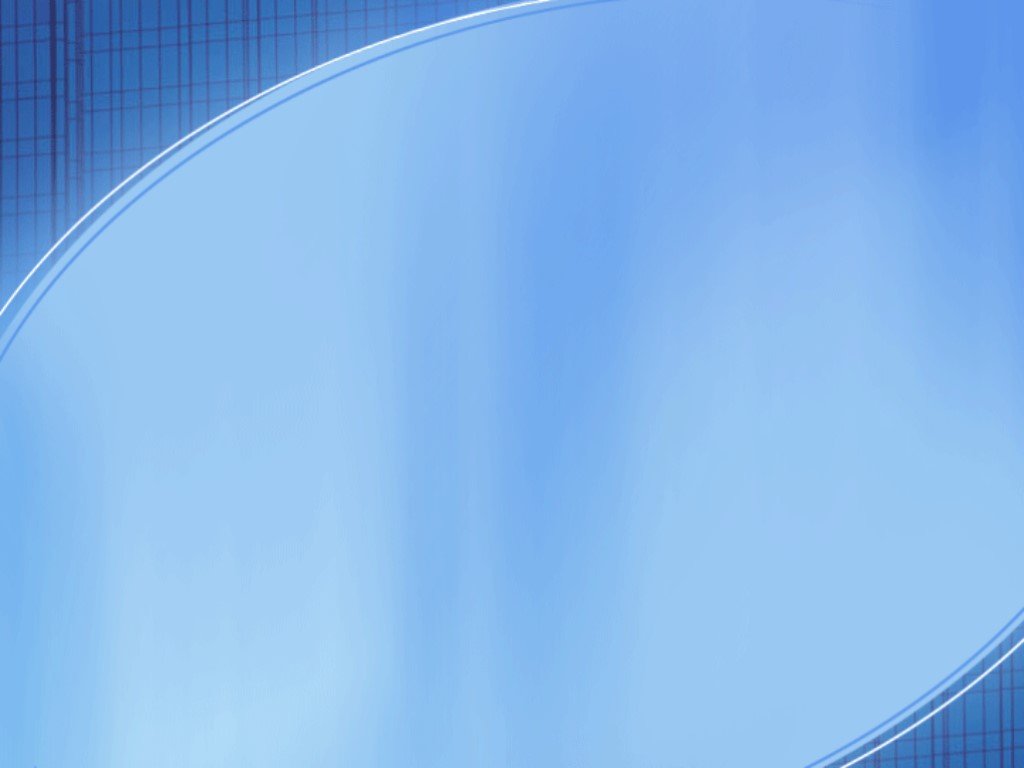 Андроник Витальевич Садовников связал свою судьбу с Режом в военном 1943 году. Он, выпускник горьковского института, который готовил кадры для военной промышленности, был направлен на так называемый «номерной» завод №225. В целях секретности все предприятия того времени имели свой номер или почтовый ящик. Продукция режевского завода была столь нужна фронту, что молодых специалистов освобождали от воинской обязанности, даже не призывали на службу, когда началась война. Но здесь, на заводе, бывало и тяжелее, чем на войне. Разница лишь в том, что не было смертей от выстрелов. Самые главные желания того времени: всегда хотелось выспаться и поесть до отвала. Около года Андроник Витальевич проработал мастером в кузнечном цехе, затем его назначили начальником отдела техники безопасности. Четыре года он работал там. Инструктировал рабочих, писал инструкции на все виды работ, требовал их исполнения. 
В мае 1959 года группа ведущих специалистов выехала в Москву для ознакомления с новыми видами продукции для завода. Среди них был и Садовников Андроник Витальевич.
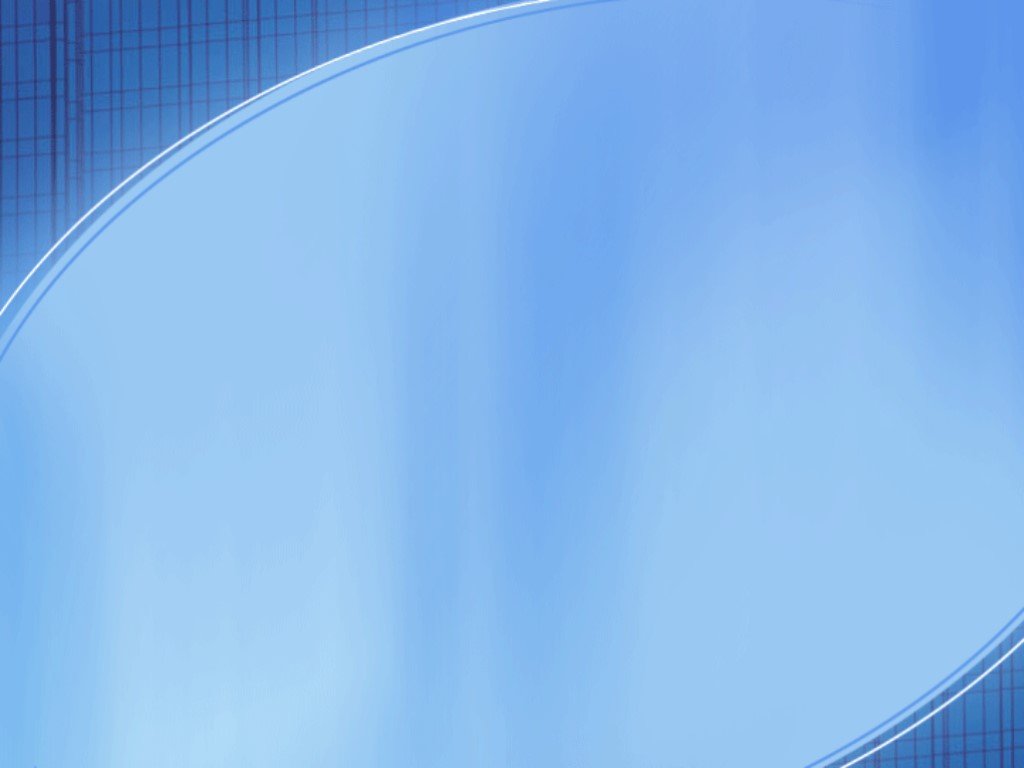 1970 год стал первым годом выпуска столовых приборов, покрытых серебром. Эта работа легла на коллектив цеха .№ 4 как самый стабильный и надёжный, да и начальник цеха опытный и ответственный человек. Но эта красивая продукция требовала такого напряжения, такой самоотдачи от Андроника Витальевича, что только его команда, постоянно работавшая с ним рядом, знала, чего стоило это ему. Хорошо, что это были люди проверенные и ответственные. Освоение шло со своими проблемами и трудностями. На галь¬ванике к лужению, фосфатированию, анодированию и цинкованию добавилось серебрение, а цеховая станция нейтрализации гальванических стоков с возросшими объемами не справлялась и, естественно, были выбросы недоочищенных стоков в реку Реж.
 
За свой труд он награжден орденом Трудового Красного Знамени, медалью "За доблестный труд в годы Великой Отечественной войны 1941-45 г.г." и другими медалями, занесен в Книгу почета завода. Решением министерства награжден знаком "Отличник соцсоревнования".
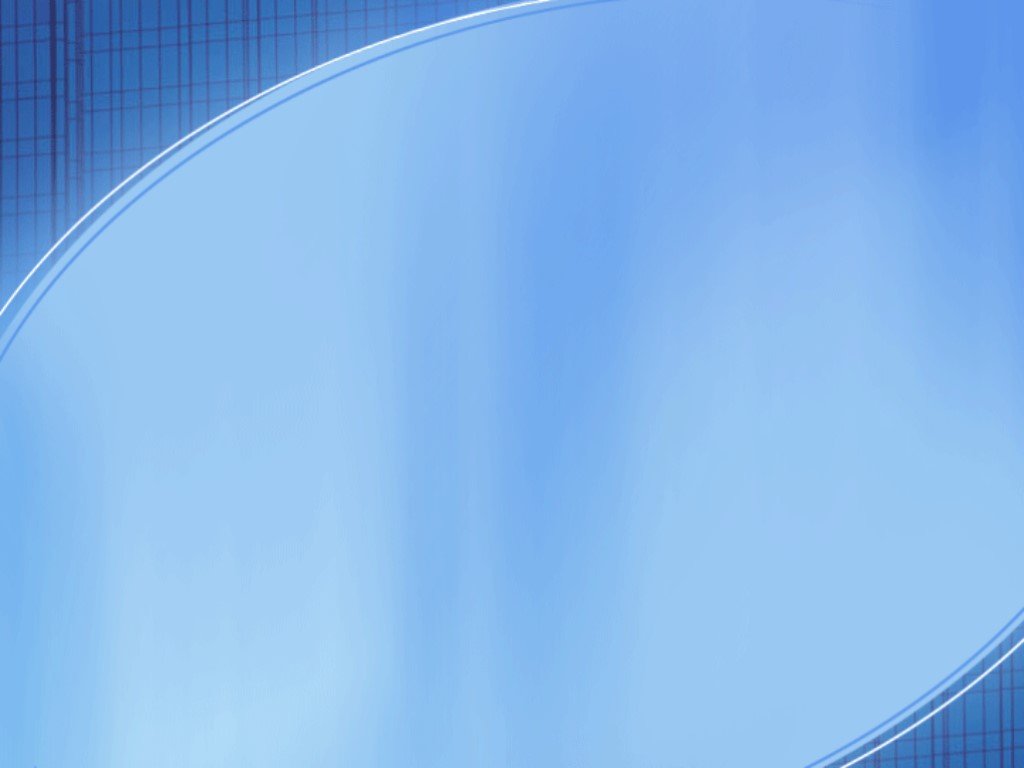 Серков Евгений Михайлович.
Серков Евгений Михайлович 
(1933-17.08.2015)
 
Почётный гражданин г. Реж.
Решение Режевской Думы от 19.06.1996 г. № 11, за особые заслуги в развитии социальной сферы г. Режа, большой вклад в укрепление сельского хозяйства Режевского района.
 
Биография:
Евгений Михайлович Серков родился 25 октября 1933 года в Байкаловском районе Свердловской области. В город Реж приехал в августе 1956 года после окончания Свердловского сельскохозяйственного института по распределению в училище механизации и стал преподавателем спецдисциплин в этом училище. (Инженер - механик – его профессия).
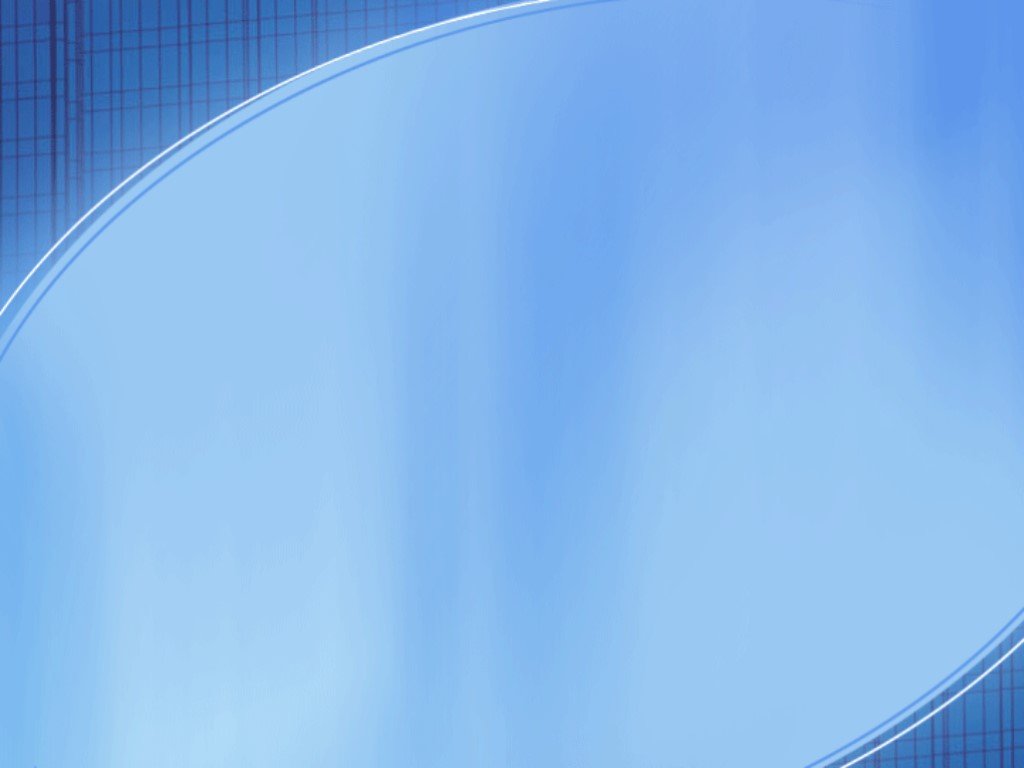 Три года увлечённо работал Евгений Михайлович в училище механизации…. Судьбоносной стала для него и встреча с А. Л. Петелиным, который предопределил ему путь: первый секретарь Режевского райкома комсомола, главный инженер, директор совхоза «Глинский», второй секретарь Режевского горкома партии, председатель Режевского горисполкома, генеральный директор производственного объединения – фирмы «Режевская».
13 декабря 1975 года Е. М. Серков принял город…. Пленумы горкома, сессии городского совета - вот где рабочий класс Режа обсуждал и принимал решения жизни города – своей жизни… Депутатов в городском совете было 160 человек, из них 20% были руководители, а 128 человек – это труженики, лучшие представители трудового Режа.
В это время строится Липовский водовод, городские очистные, база мелиорации и другие жизненно важные объекты. Пятнадцать лет напряжённого труда для города, села, режевлян - и ордена и медали за этот труд. Серков спешил делать добро, очень спешил, как спешат пе¬ред грозой на уборке сена. Пришла безработица, не стало у людей, как оказалось теперь, любимой работы, устойчивой заработной платы, бесплатной медицины и образования, получения бесплатного жилья, мест в детских садах и др.
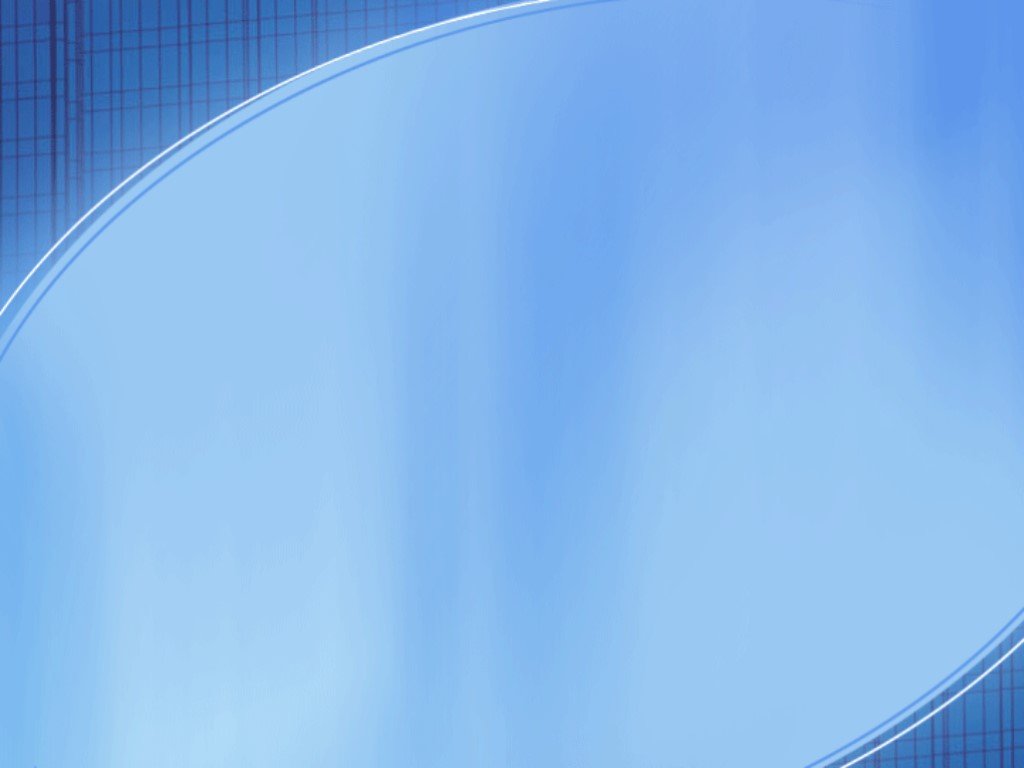 В 1980 году в Реже впервые был проведён день города. Этот праздник был гимном человеку труда, где вручались награды лучшим из лучших, где блистали лучшие коллективы художественной самодеятельности, к этому дню стремились сдать пусковые объекты, готовились трудовые подарки.За особые заслуги в развитии города в этом же году впервые были присвоены звания «Почётный гражданин города Реж» Петелину А. Л., Алферьеву В. Е., Чушеву Ф. А., Барахнину И. А.
Дальнейшая судьба Евгения Михайловича связана с селом Останино. Директор совхоза до апреля 1998 года, когда он вышел на давно заслуженный отдых. Трудовой путь Евгения Михайловича – 42 года. За свой труд награждён двумя орденами «Знак почёта», двумя орденами «Трудового Красного Знамени», медалью «Ветеран труда».
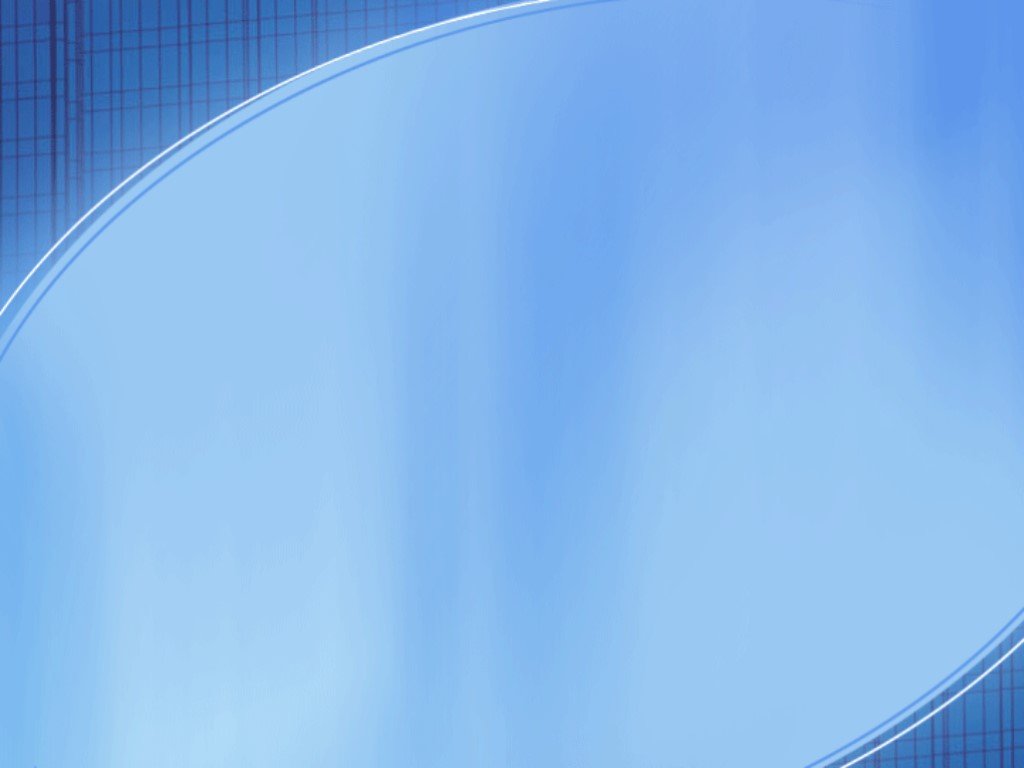 Старов Александр Петрович.
Старов Александр Петрович
 (год рождения 1931).
 
Почётный гражданин г. Реж.
Решение Режевской Думы от 21.06.1995 г. № 7, за особые заслуги перед городом в области образования, большую краеведческую работу.
 
Биография:
Нелёгкой была дорога Александра Петровича Старова. И началась она с села Елшанка Хвалынского района Саратовской области, с Поволжья. Родился он в 1931 году в потомственной крестьянской семье. Раннее детство Александра Петровича пришлось на голодные годы. Александр Петрович, закончив школу тоже в год страшного голода, вызванного сильнейшей в 1946 г. засухой в Поволжье, вслед за братом Василием поступил в Хвалынское педучилище.
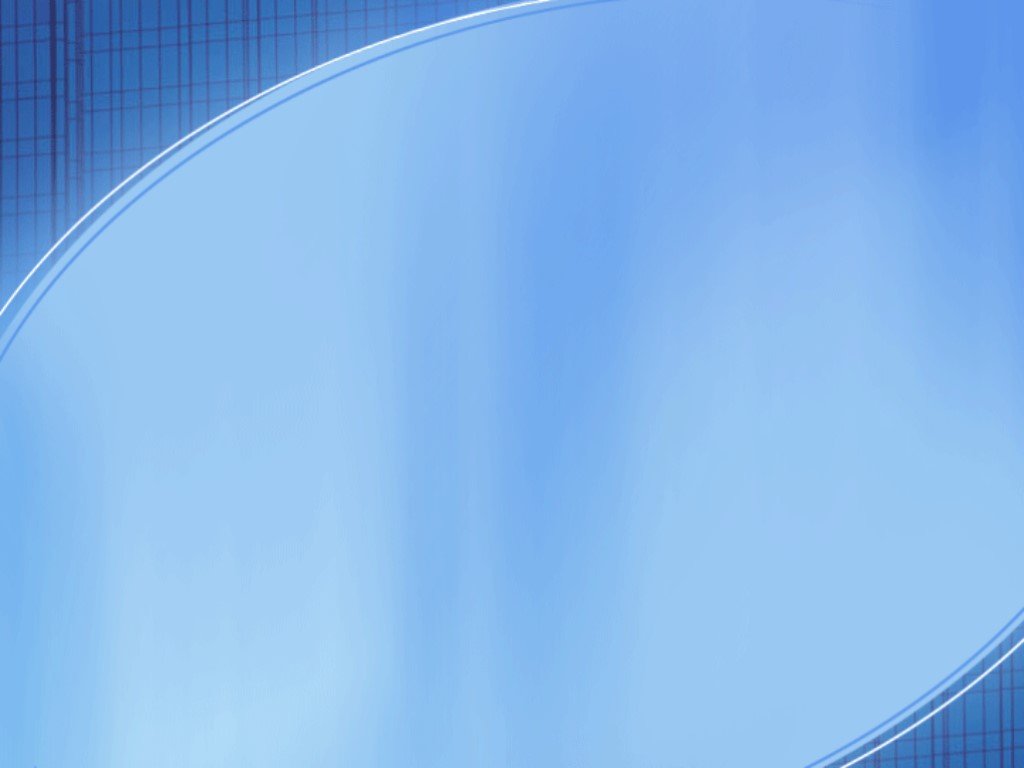 Василий после училища поступил в Саратовский педагогический институт. Туда же через 2 года на исторический факультет был принят и Александр. Василия Петровича распределили в Реж преподавателем истории в школу № 1. А через два года по распределению Министерства в школу №1 прибыл молодой специалист с красным дипломом, преподаватель истории Александр Петрович Старов. Это был 1954 год. Ребята почувствовали сразу, что новый учитель - фанатик истории. На первое место он поставил образность, эмоциональность, яркость в изложении исторического материала. Второе направление в его преподавании - видеть историю в люд¬ских судьбах, поэтому образно рисовал к каждому уроку портреты исторических деятелей. Каждое лето уходил с ребятами в походы. Они побывали во всех сёлах района, встречались со старожилами, записывали их вос¬поминания.
 
От желания видеть историю в людских судьбах, появилась мечта создать при школе музей.
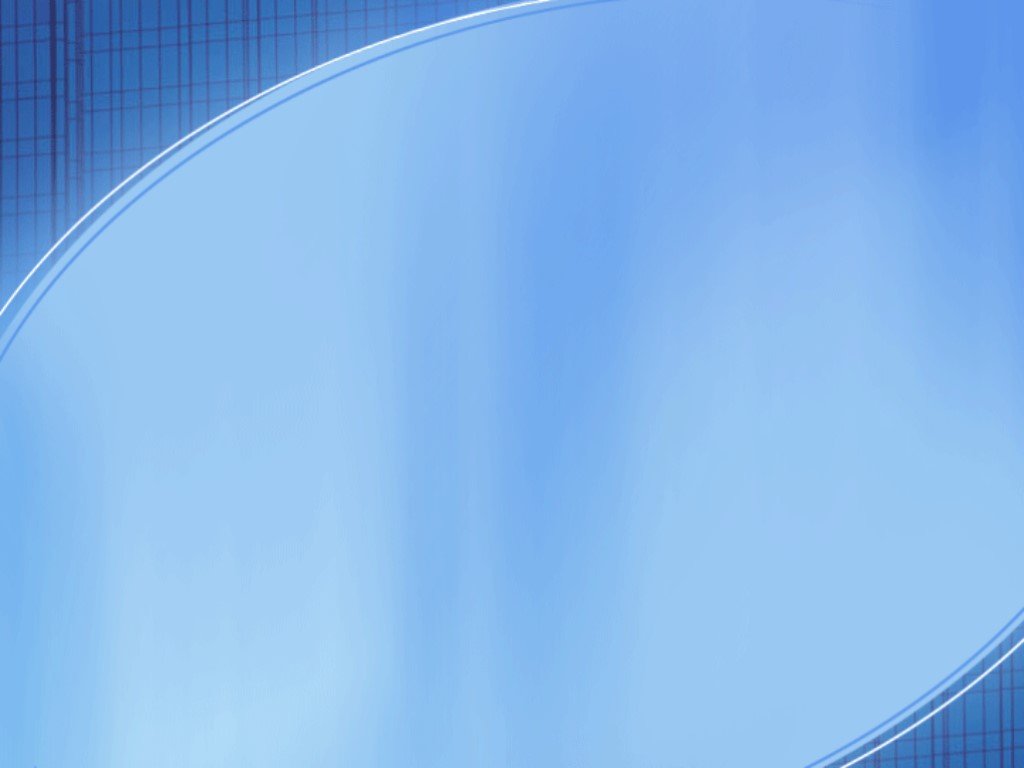 Преподаватели истории Александр Петрович Старов и географии Вера Алексеевна Голубева стали открывать для режевлян историю школы, города, историю нашего края. В скромном школьном музее стали появляться первые экспонаты режевской старины, документы и свидетельства героических судеб наших земляков.
 
В 1971 году на городской партийной конференции Старов был единогласно избран в состав городского комитета КПСС, а пленум избрал Александра Петровича секретарём ГК КПСС, и с того времени полем его деятельности стала идеология.
 
В 1988 году, затосковав по урокам истории, по школе, он вернулся к любимому делу, которое не уходило из сердца все эти годы. В школу № 1 вернулся преподаватель истории, с пожизненным диагнозом в душе - секретарь. С высоты этой должности он и оценивал все события в стране и в Реже.По материалам музея Александр Петрович пишет книгу по истории школы. Это не первая его книга. В 1968 году участвовал в написании книги «Реж», а в 1995 году написал новую главу истории Режа «Реж накануне перемен».
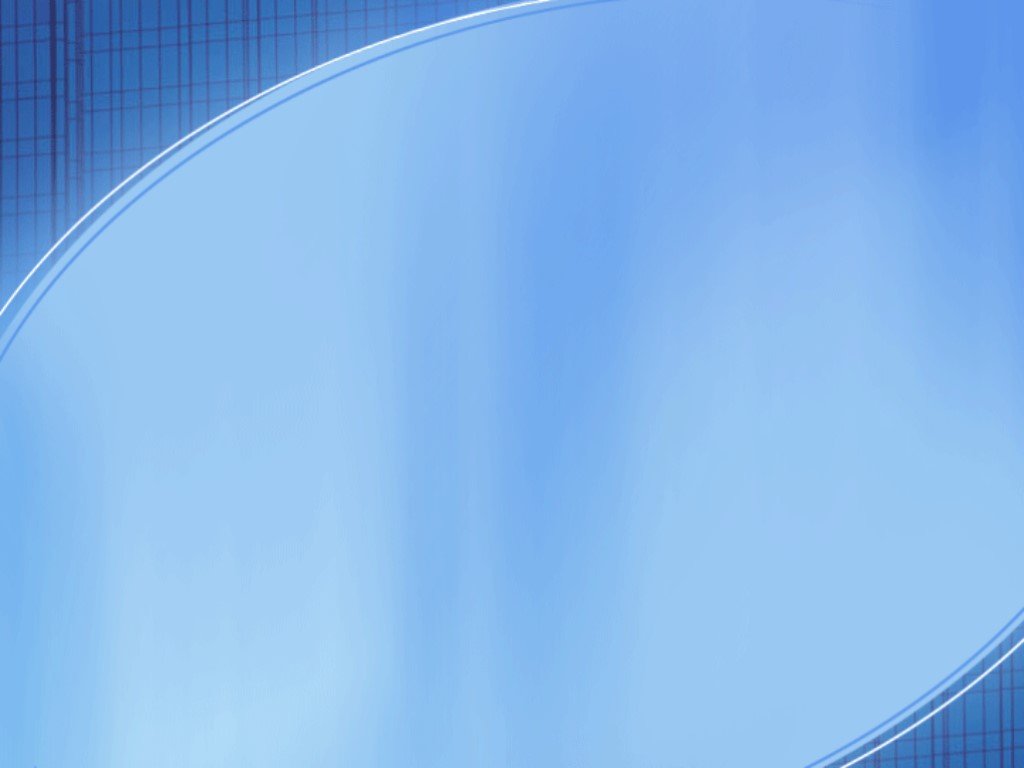 Тактуева Лидия Николаевна.
Тактуева Лидия Николаевна 
 (год рождения 1941)
 
Почётный гражданин г. Реж.
Решение Режевской Думы от 21.01.1996 г. № 24, за особые заслуги перед городом в области образования, воспитания детей. 
Биография:
ТАКТУЕВА Лидия Николаевна, русская, образование высшее. Родилась в 1941 году в многодетной семье рабочего в Реже. После окончания средней школы начала трудовую деятельность пионервожатой Черемисской средней школы, в 1960 году переведена на работу в Режевской РК ВЛКСМ в качестве секретаря по школам. В 1963 году с отличием закончила Красноуфимское педагогическое училище и в том же году поступила на заочное отделение Свердловского педагогического института, филологический факультет которого успешно закончила в 1968 году.
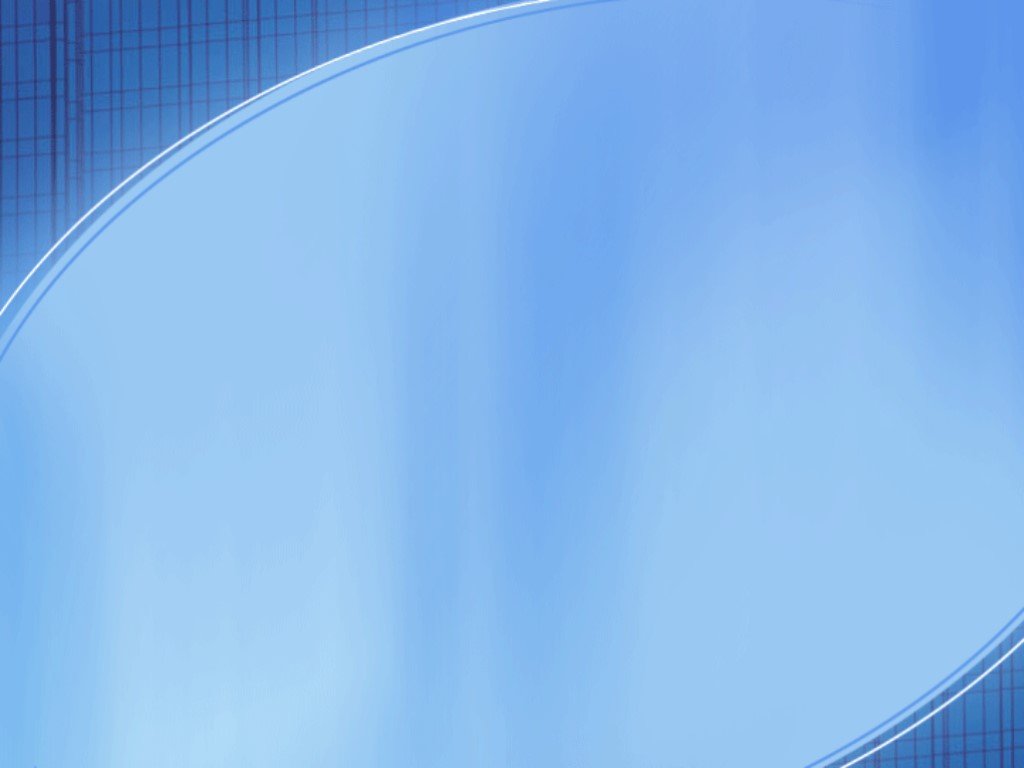 Работала в городе Кировграде учителем русского языка и литературы, а с 1966 года в Реже в школе № 44: учителем русского языка и литературы, организатором внеклассной и внешкольной воспитательной работы. Пройдя путь от старшей пионерской вожатой до директора самой крупной школы города, которую возглавляла с 1976 до 2001 года.
 
За время работы т. Тактуева Л. Н. зарекомендовала себя грамотным, инициативным организатором, удачно сочетающим в себе требовательность и такт, настойчивость и принципиальность. Лидия Николаевна успешно сочетала обязанности директора школы с общественной работой: была членом городского комитета партии, депутатом городского Совета, где возглавляла постоянную комиссию по народному образованию и культуре, заместителем председателя СПК поселка Быстринский, вела большую работу по педагогической пропаганде среди населения.
 
С 14 марта 2004 года Лидия Тактуева - председатель Режевской Думы, где работают 15 депутатов. Думой оперативно рассматриваются другие вопросы, связанные с бюджетной политикой, регулированием земельных отношений, экологией, вопросами жилищно-коммунального хозяйства, правопорядка, с вовлечением граждан в осуществление местного самоуправления.Награждена значком «Отличник просвещения РСФСР».
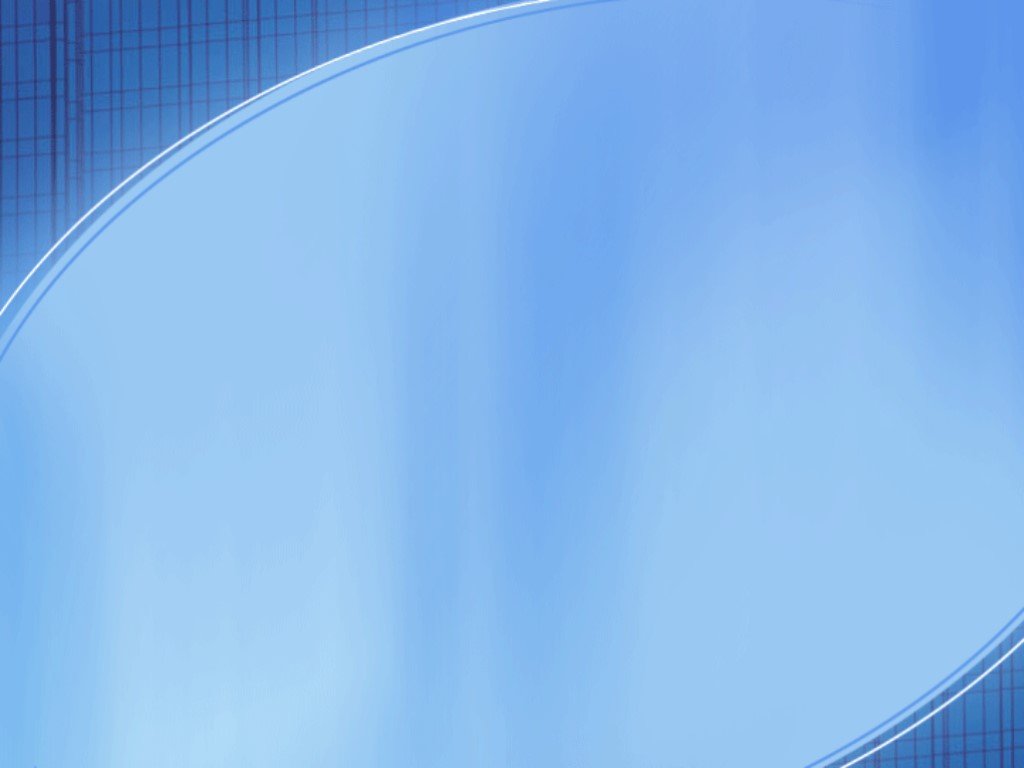 Ферштатер Асир Абрамович.
Ферштатер Асир Абрамович 
(1913 – 1985)
Почётный гражданин г. Реж.
 
Решение Режевской городской Думы от 21.05.2003г. №42., за выдающиеся заслуги в развитии градообразующего предприятия - Режского никелевого завода, огромный вклад в развитие социальной инфраструктуры города. Звание присвоено посмертно.
 
Биография:Ферштатер Асир Абрамович родился 21 марта 1913 года, был назначен Минцветметом СССР главным инженером Режского никелевого завода в октябре 1949 года. С 1949 года по 1961 год работал главным инженером, с 1961 года по 10 октября 1985 года директором Режского никелевого завода.
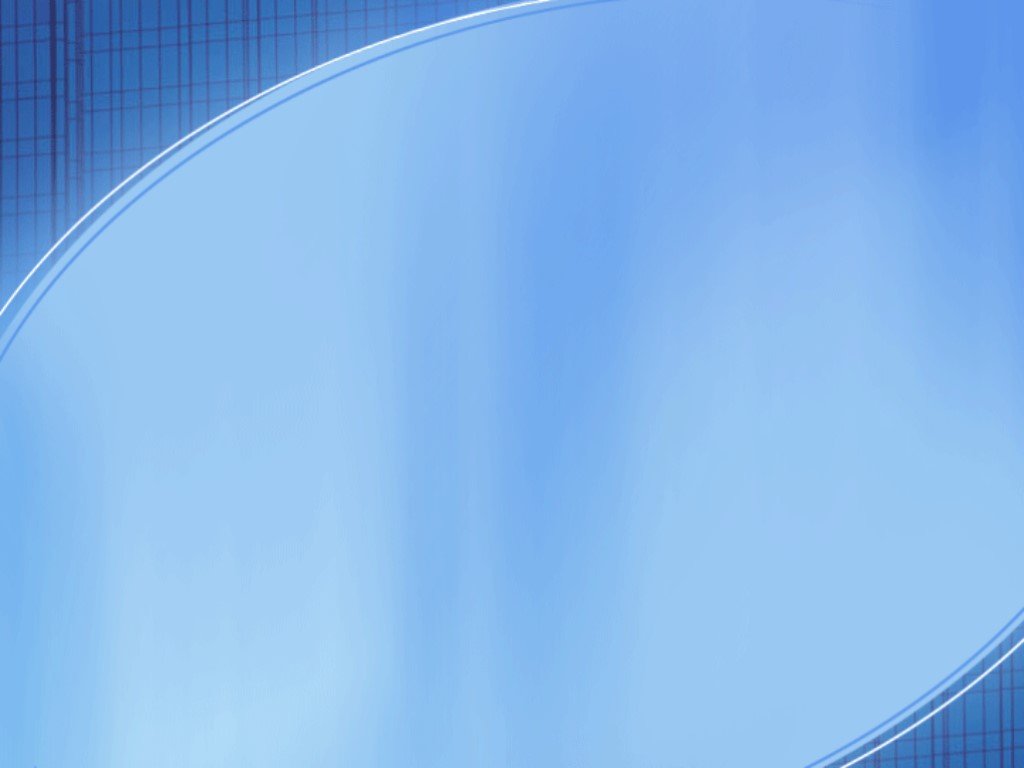 Под его руководством была проведена реконструкция Режского никелевого завода, освоено Липовское месторождение никелевых руд, что вывело завод из планово-убыточного в рентабельный и сделало одним из самых передовых заводов отрасли в техническом оснащении. По его инициативе была освоена переработка отработанных железоникелевых аккумуляторов и других никель-содержащих отходов в товарный ферроникель, что позволило вернуть государству около 8-10 тыс. тонн никеля в год, ранее уходившего в отвалы (т.е. потери) и сделать завод высокорентабельным.
 
Много времени и сил Ферштатер А.А. отдавал развитию социальной сферы и строительству жилья. При нем практически был застроен заводской микрорайон "Гавань". Построены стадион, стрелковый тир, лыжная база с освещенной лыжной трассой, яхтклуб, Дворец культуры, детская больница, три детских сада, все предприятия торговли и бытового обслуживания в микрорайоне Гавань. Построен целый жилой микрорайон города.Установлена мемориальная доска на Дворце культуры «Металлург» (сегодня ДК имени Ферштатера)За свой труд награжден правительственными наградами: медалью "За трудовое отличие", двумя орденами Трудового Красного знамени, орденом "Знак Почета", присвоено звание "Заслуженный металлург РСФСР".
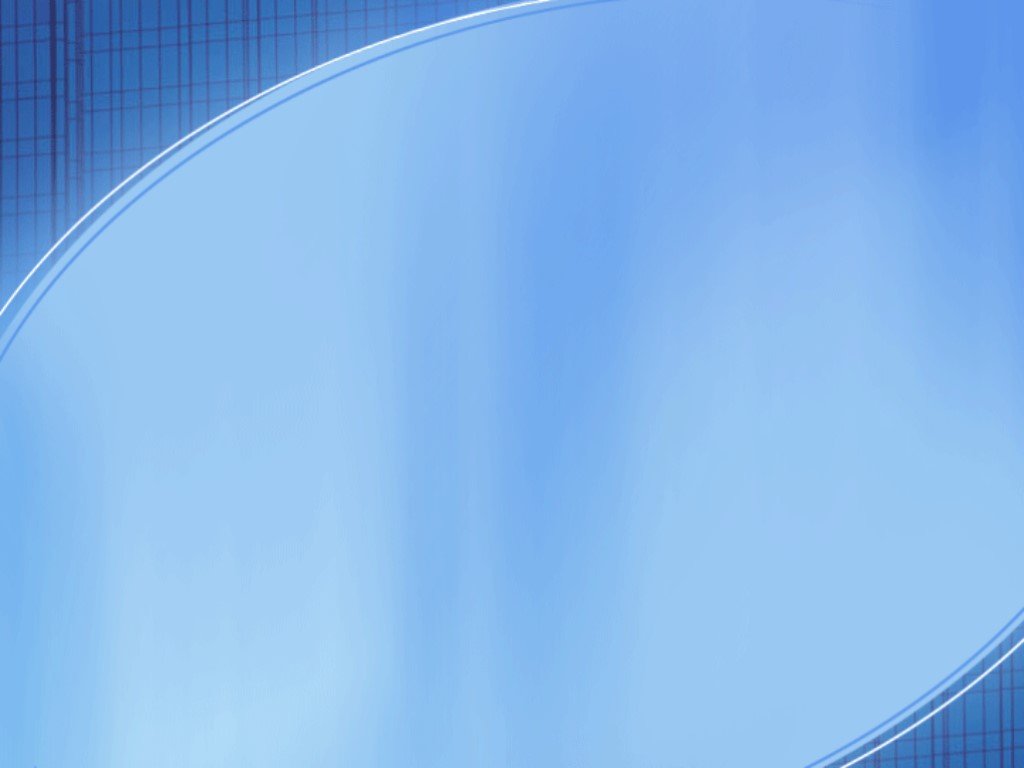 Фирсова Нина Ивановна.
Фирсова Нина Ивановна
 (год рождения 1947)
 
Почётный гражданин г. Реж.
Решение Режевской Думы от 17.02.2012 г. № 23, за большой вклад в развитие экономики, особые заслуги в деятельности органов местного самоуправления, способствующие всестороннему развитию муниципального образования, повышению авторитета Режевского городского округа в Свердловской области.
 
Биография:В тяжёлый постперестроечный период руководила финансовым управлением, главной задачей администрации было облегчить жизнь людей. Тотальное безденежье и падение производства привели к тому, что даже налоговые платежи приходилось вносить продукцией. А городские власти и сотрудники финансового управления делали всё возможное, чтобы сохранить социальную сферу.
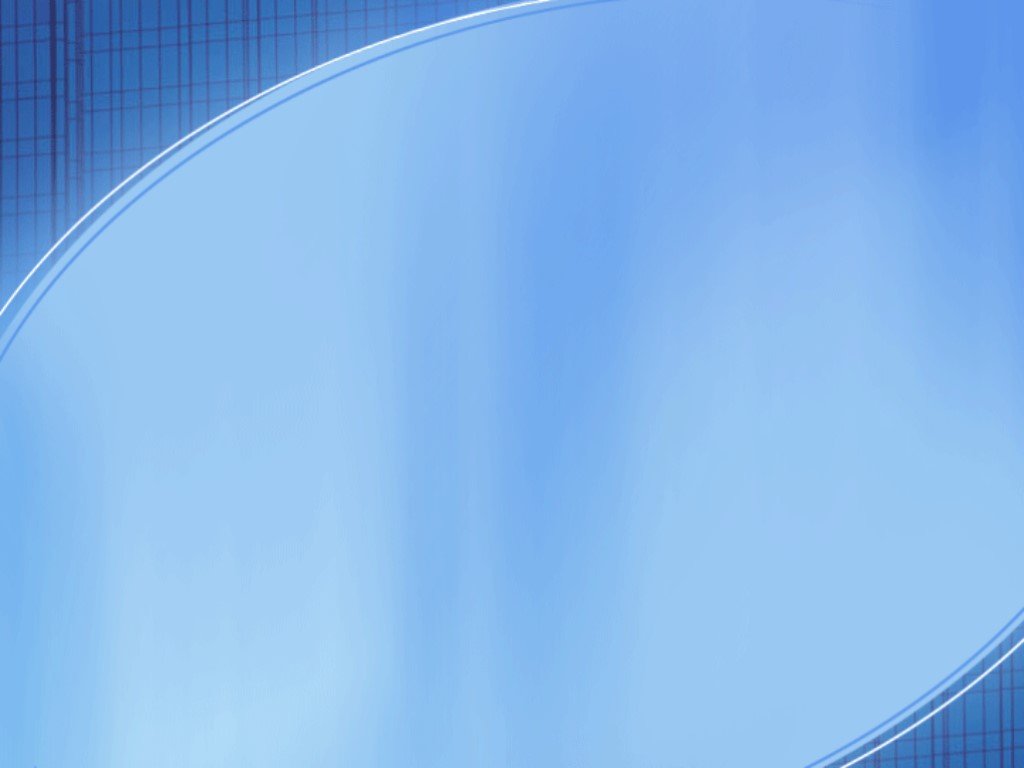 Чушев Федор Антонович
Чушев Федор Антонович 
(1927 – 1998)
 
Почётный гражданин г. Реж.
 
Решение 2 сессии 17 созыва Режевского городского Совета народных депутатов РСФСР от 12.06. 1980 г., за особые заслуги в развитии города.  
Биография:
Чушев Федор Антонович родился в 1927 году. Трудовую деятельность начал в 1941 году на никелевом заводе. На протяжении всей работы на заводе Федор Антонович активно участвовал в общественной жизни: неоднократно избирался членом парткома завода, секретарем цеховой партийной организации.